(Mini) Symposium Boeren-Box zondag 23 oktober 2016
Landbouw en aardbevingsschade
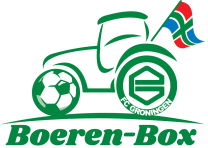 Inleiding
Landbouw getroffen Landbouwbelangen zwaarwegend immers: 					       - 78% agrarisch grondgebruik Groninger gasveld;					        - meer dan 1400 agrarische bedrijven.
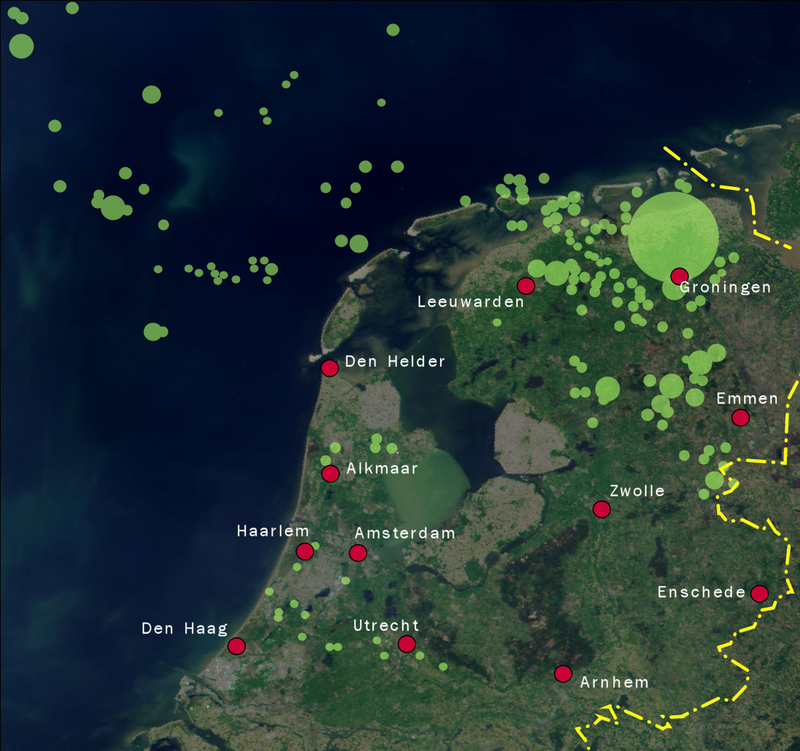 Symposium
Landbouw en aardbevingsschade
-  3 sprekers-  leden Boeren-box; ervaring en kennis -  over en weer samenwerken
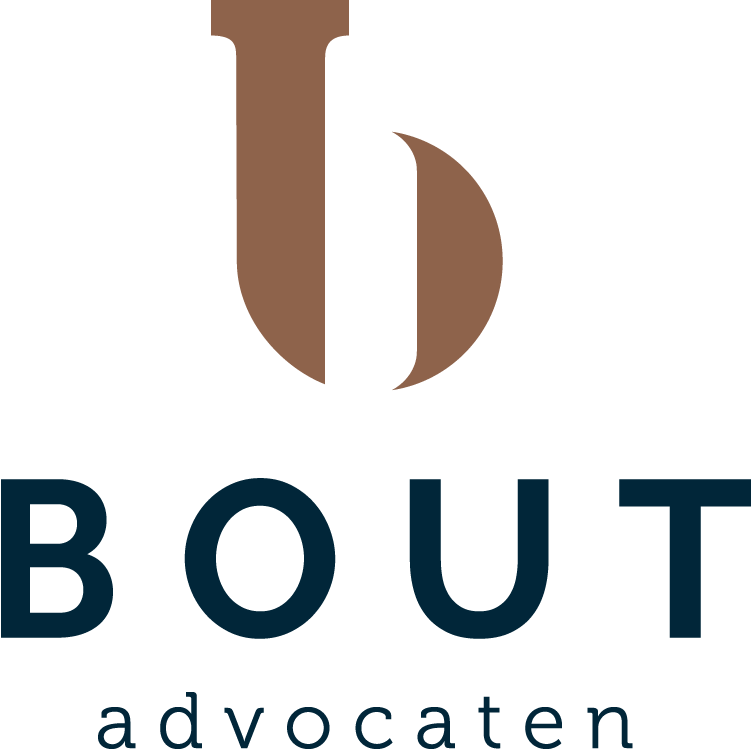 Actuele Juridische Aspecten mr. A.A. (Bertil) Westers
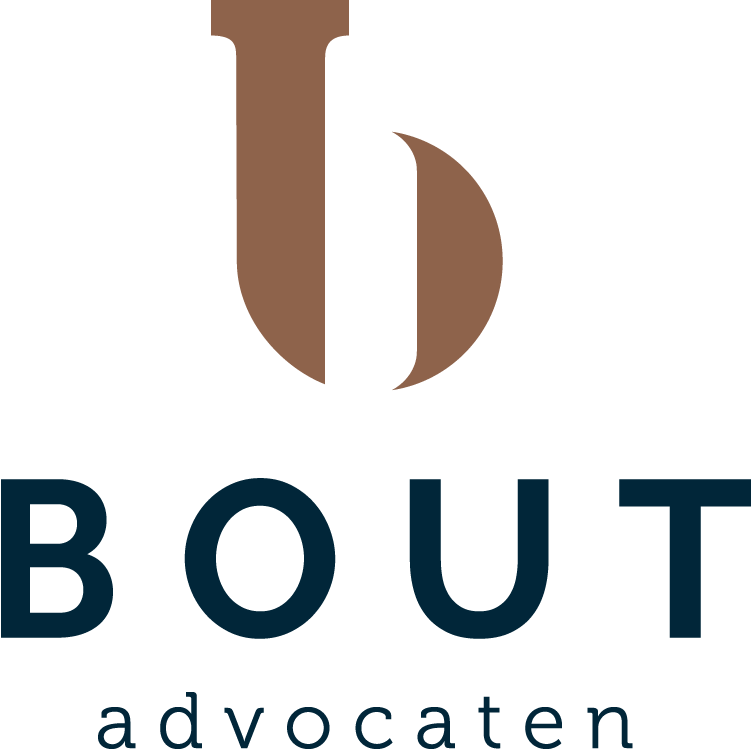 Juridische Aspecten
Individueel; schade-afwikkeling

 Collectief; 	- beroep Raad van State winningsplan 	 					- schade bodemdaling					- gedoogplicht Mijnbouwwet
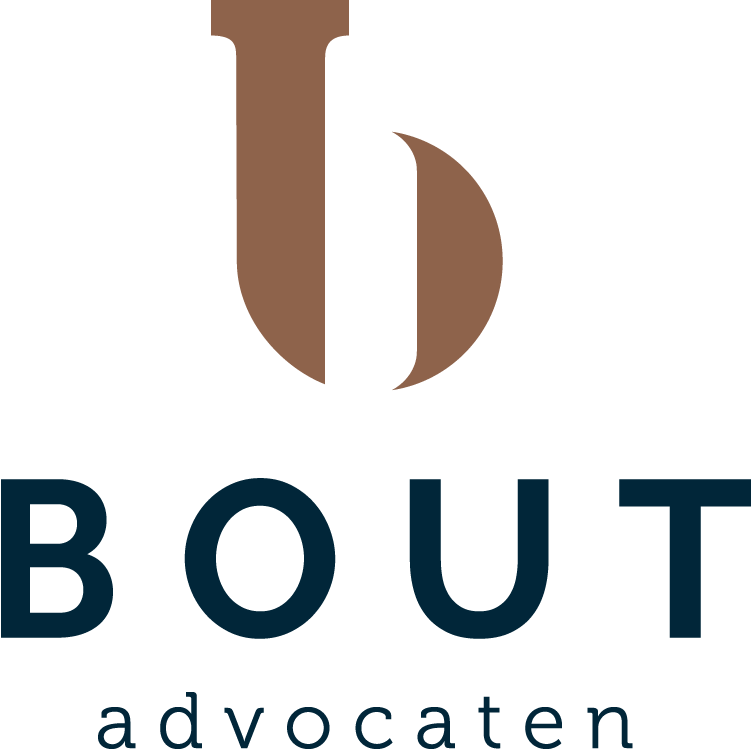 Individueel
Programma Schuren en Stallen;

				- Vaststellingsovereenkomst 

Complexe schadegevallen; bewijsvermoeden
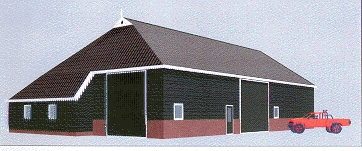 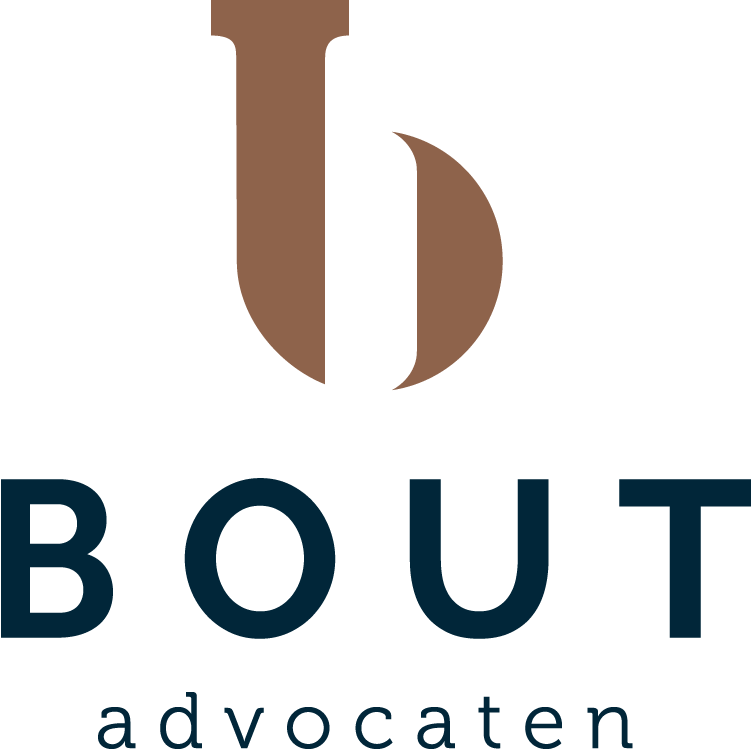 Programma Schuren en Stallen
Overleg AgroTeam NAM; vanaf deze week AgroTeam Nationaal Coördinator; 

 	Programma; samenraapsel begroting diverse schadeposten:
				- kosten herstel oude schuur;
				- nieuwbouw bevingsbestendig;
				- asbestsanering;
				- vergoeding kosten rechtsbijstand en deskundigen.

Komen tot een vaststellingsovereenkomst met afdwingbare verplichtingen
Tip. NAM zegt is coulance regeling, neen is schadeafwikkeling artt. 6:96 BW geleden schade en 6:184 BW voorkomen toekomstige schade.
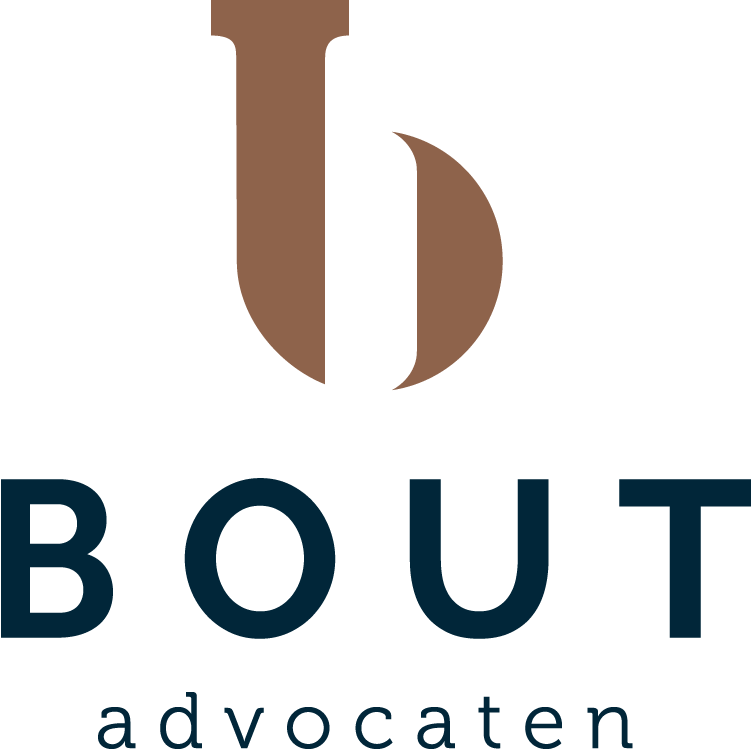 Complexe gevallen
Geen bevingsschade erkend of slechts gedeeltelijk bevingsschade erkend

Uitspraken onafhankelijke arbiters bevingsschade; www.arbiteraardbevingschade.nl
en civiele rechter Rechtbank Noord-Nederland; www.rechtspraak.nl ECLI:NL:RBNNE:2016:4402



   Bewijsvermoeden
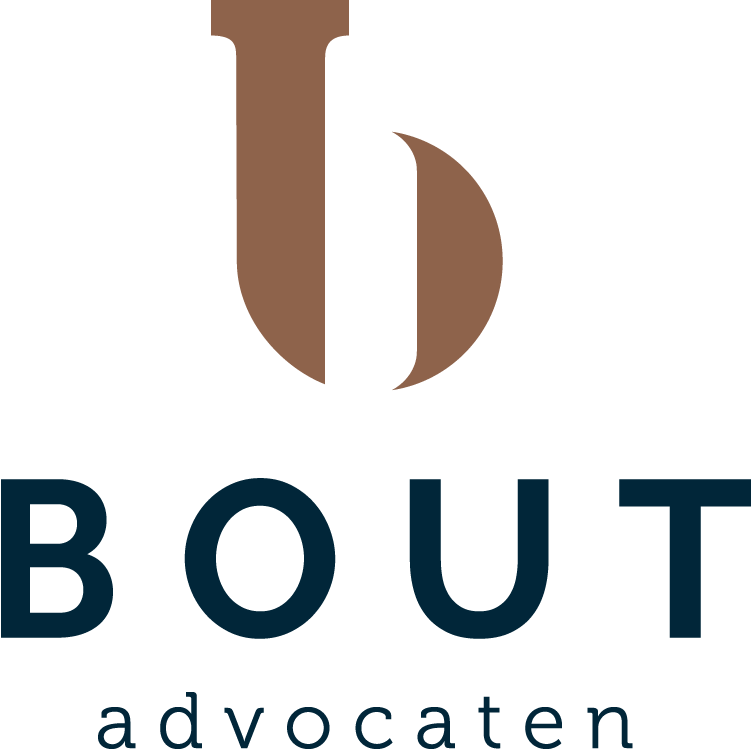 Bewijsvermoeden
Achtergrond: gaswinning brengt te grote risico’s op schade met zich mee. 

Volgens de rechtspraak is dit een feit van algemene bekendheid.
Op grond hiervan: 

“Omdat het moeilijk is vast te stellen of schade al dan niet door een aardbeving is veroorzaakt, kan het onder omstandigheden gerechtvaardigd zijn om, indien er sprake is van schade die naar haar aard door een aardbeving veroorzaakt zou kunnen zijn het bewijsvermoeden te hanteren.”

NB. Vaste jurisprudentie bouwschade (Boerenleenbank)
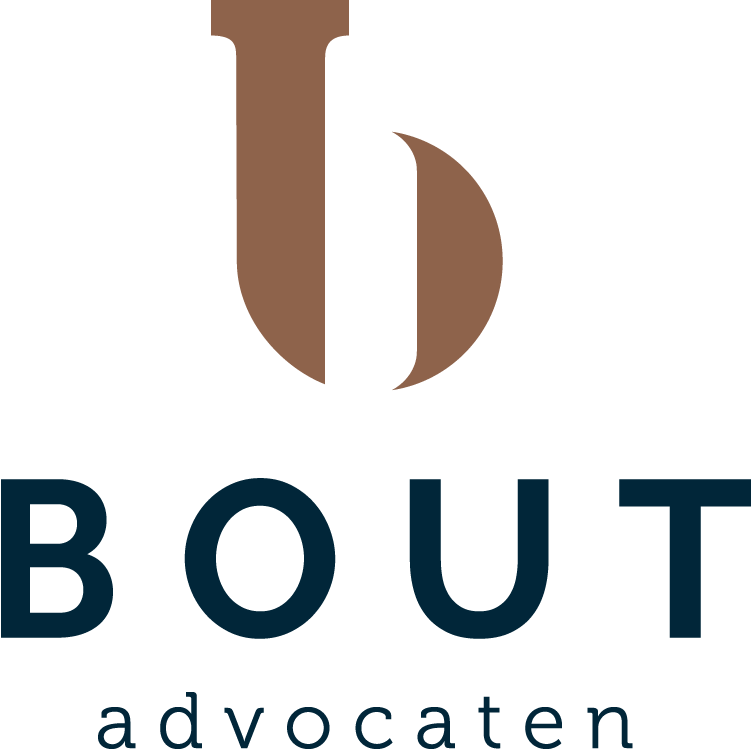 Bewijsvermoeden
Gehanteerd voor de volgende schadediscussies:

 Te ver van bevingsgebied;
Oude schuren zijn al kwetsbaar; ook voorkomen schade;
Nieuwbouw; ook oude kwetsbare schuur gerechtvaardigd; 
Hoogte kosten herstel.
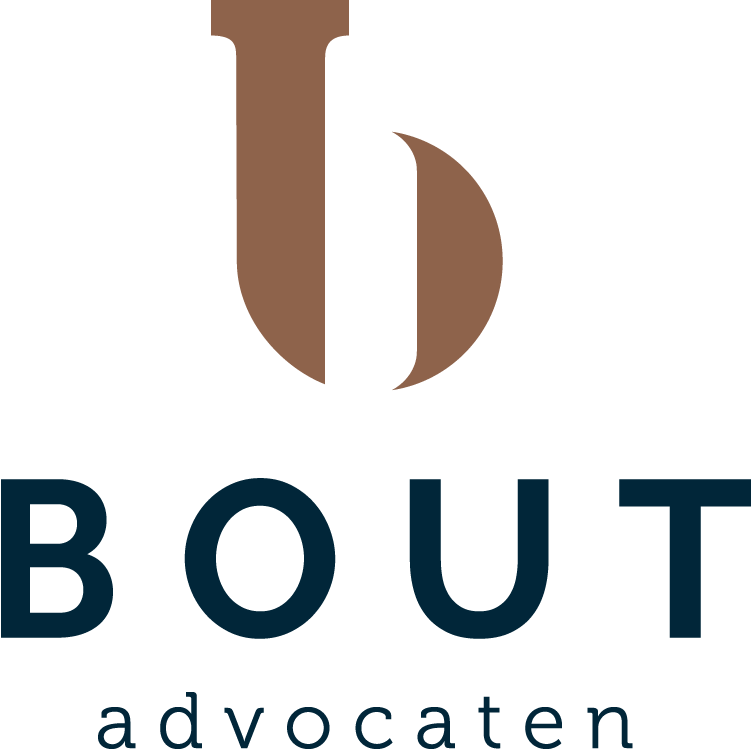 Collectief
Actueel 

 	Collectieve actie gedoogplicht Mijnbouwwet en gebruiksvergoeding 	grondeigenaren; 

Bodemdaling en schade;

NB. Ook op te lossen met bewijsvermoeden; prof. Dunné; Tcbb zijn techneuten met Shell-achtergrond; bodemdaling en oorzakelijk verband schade is een juridische leerstuk.
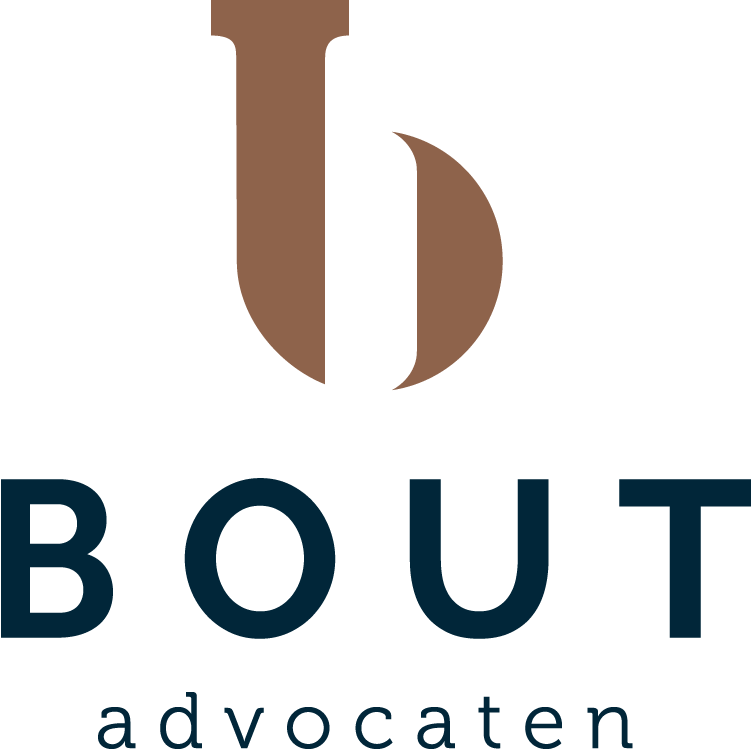 Schema
Aansprakelijkheid en schade aardbevingen ten gevolge van gaswinning

Artikel 6:177 BW
NAM aansprakelijk voor schade gaswinning




Artikel 6:96 BW				                        			Artikel 6:184 BW
Schade nu en vergoeden geleden schade			          Voorkomen schade 
															Bevingsbestendig bouwen




Artikel 6:98 BW
Schade toerekenen naar redelijkheid

Bewijsvermoeden

Artikel 6:97 BW
Toerekenen en begroten door de civiele rechter of arbiter
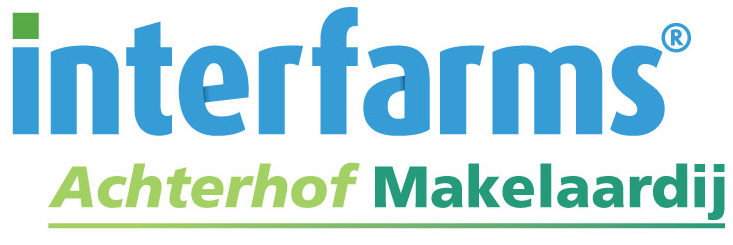 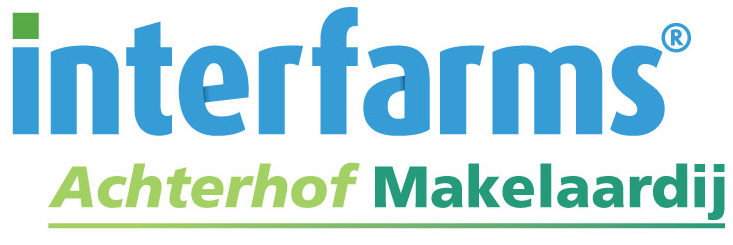 Regeling Waardedaling Agrarische gebouwen / Compensatie regeling bij verkoop
- 	Initiatief van medio april 2015;-	In navolging van de Regeling waardedaling particuliere woningen; -	Pilot gestart met taxaties (september 2015) van enkele verkochte 	agrarische objecten; -	Inzet was dat de regeling voorjaar 2016 van start zou gaan;-	Tot op heden zelfs geen "resultaten" bekend van de in de pilot 	getaxeerde objecten.
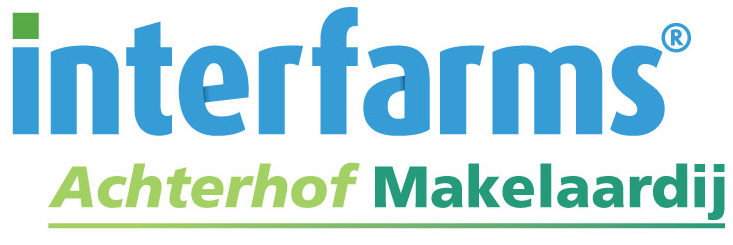 Factoren van invloed op de waarde(daling) Agrarische gebouwen
-	Ligging in het bevingsgebied;-	Weinig animo voor aankoop complete bedrijven door kopers van buiten het 	bevingsgebied;-	Weinig animo van lokale kopers voor de (oudere) bedrijfsopstallen.
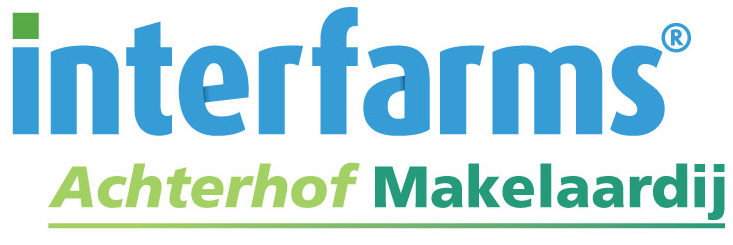 - 	 Kansen?  Programma Groninger schuren en stallen
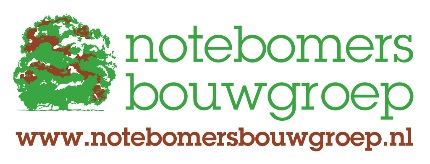 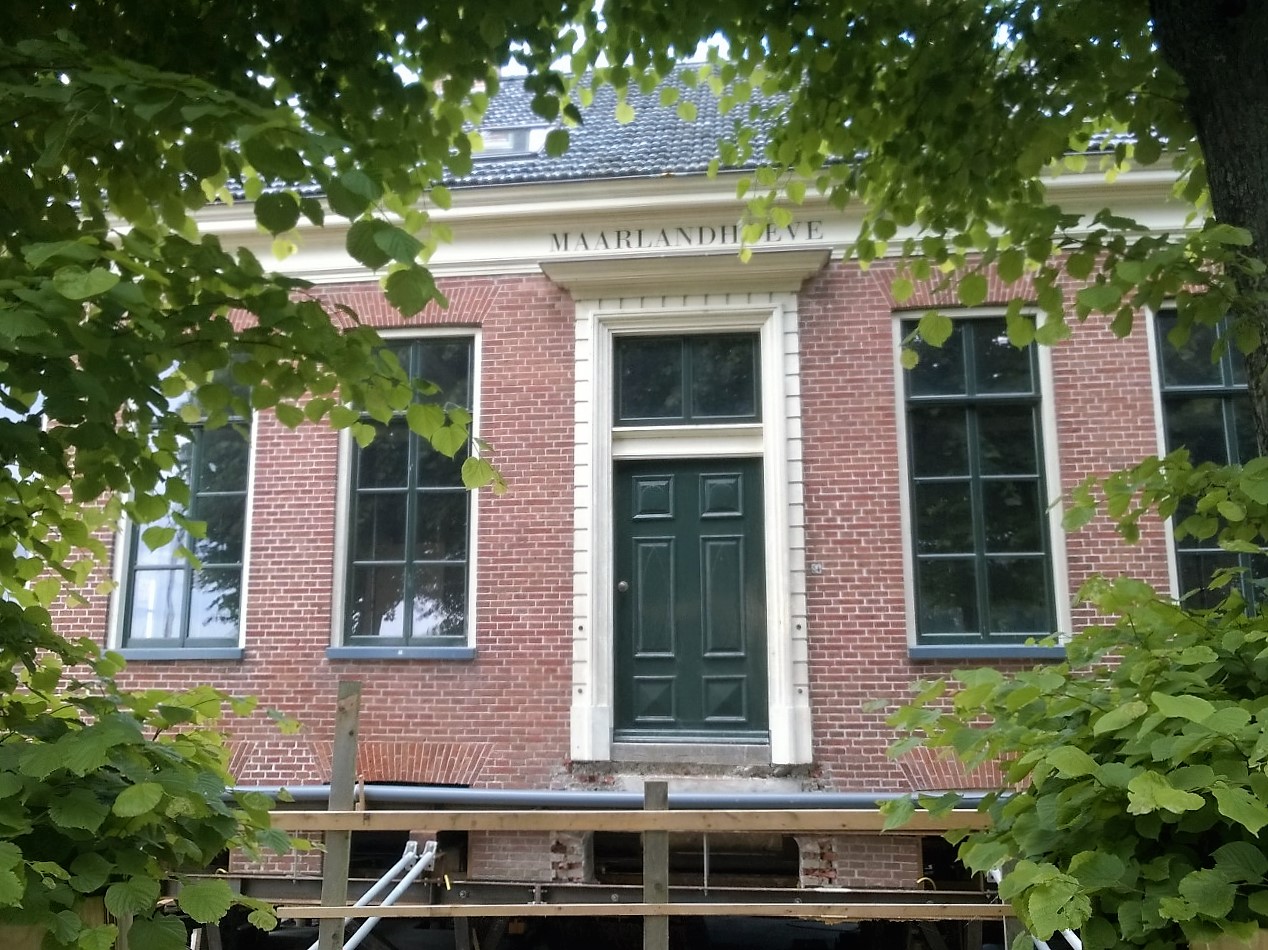 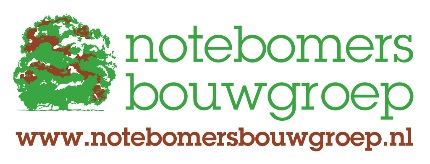 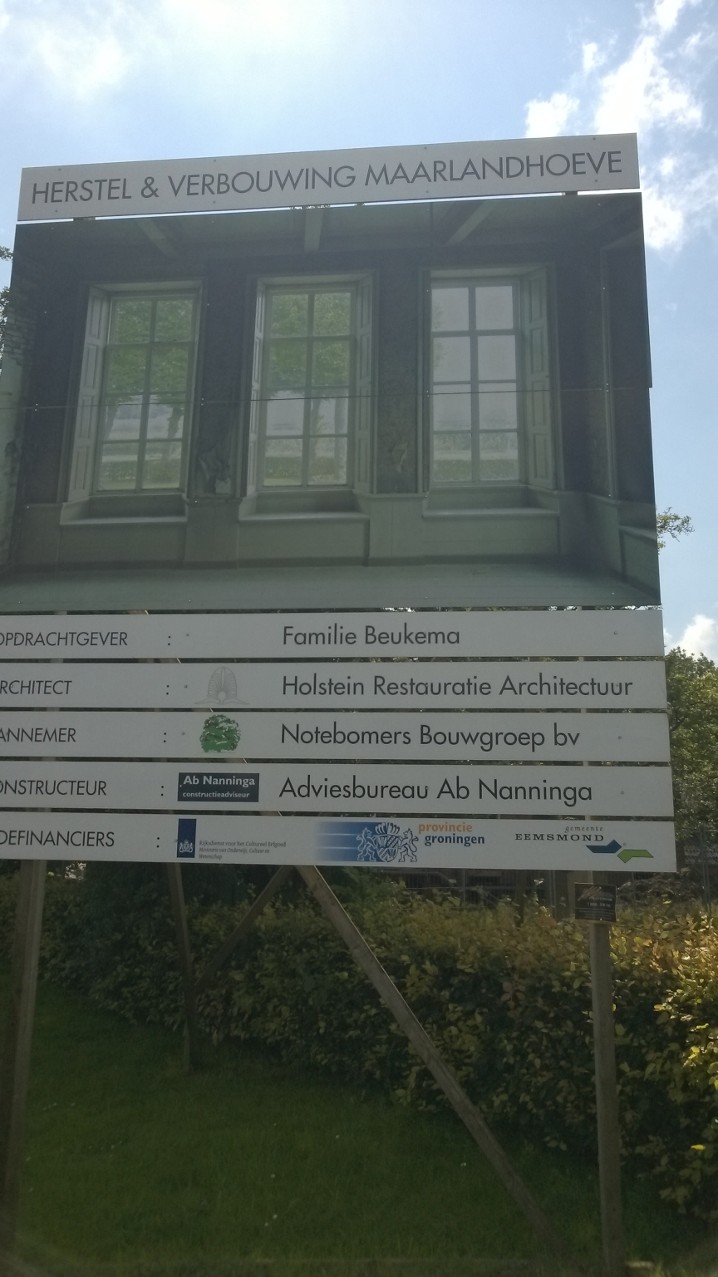 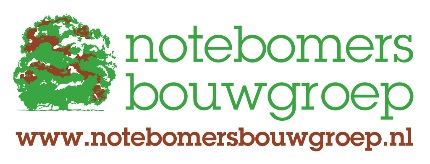 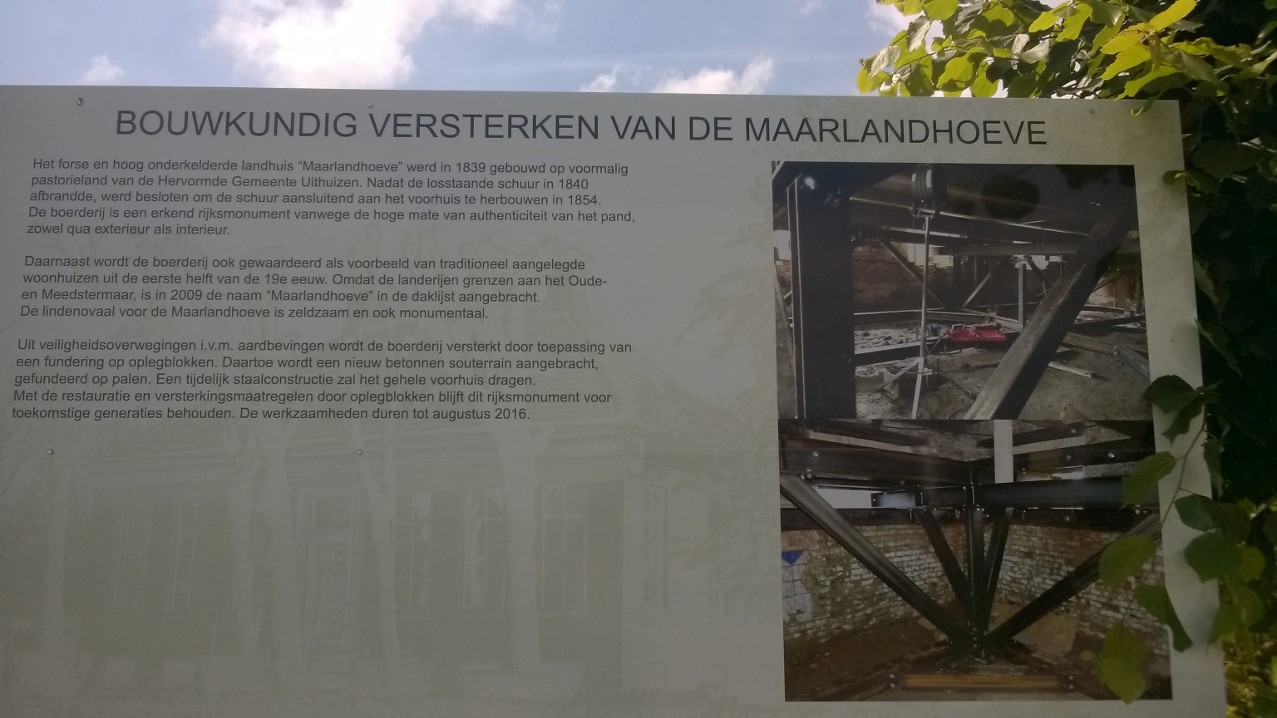 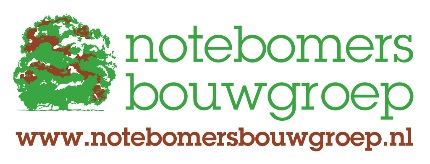 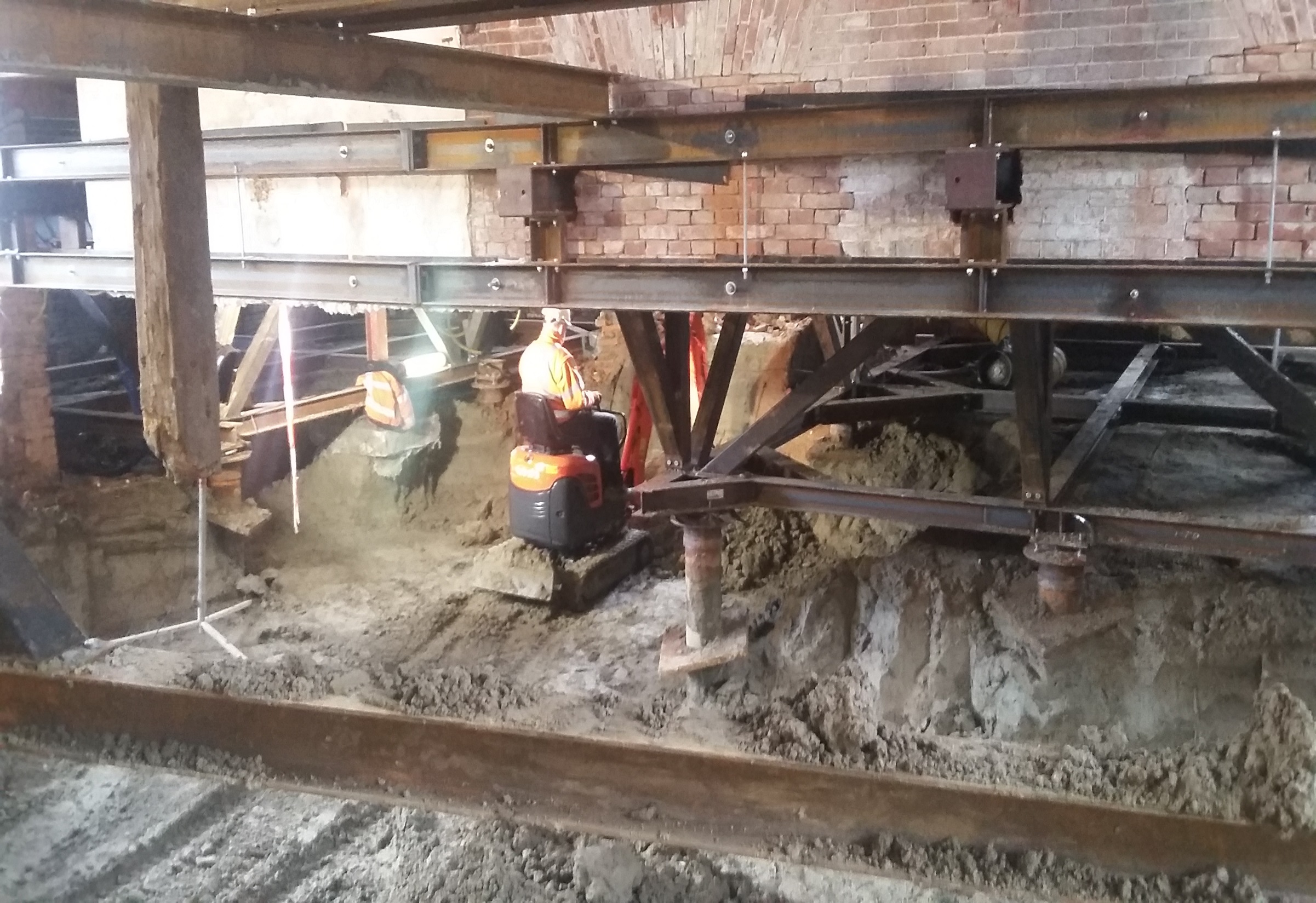 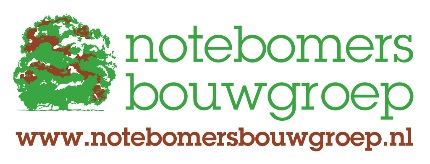 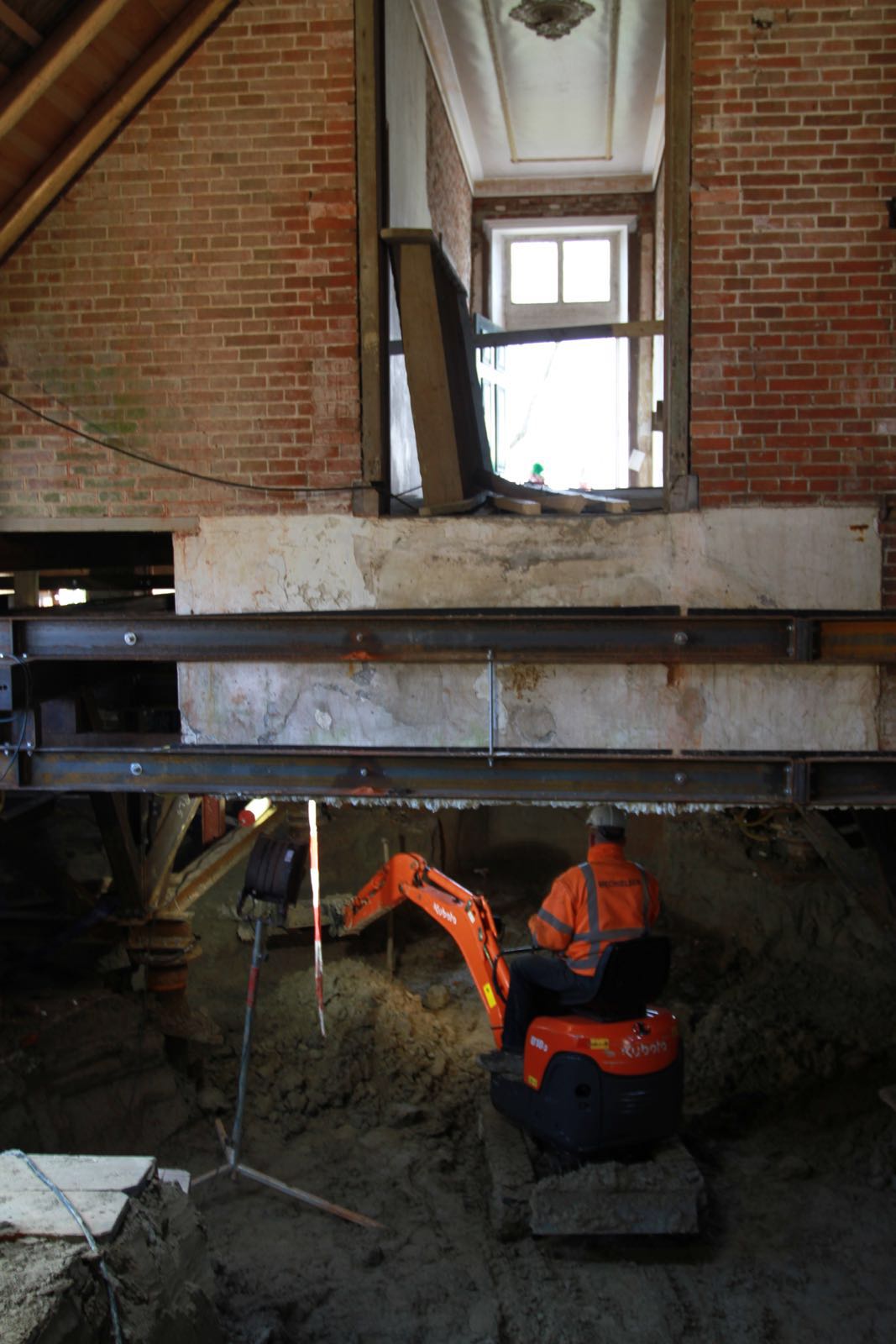 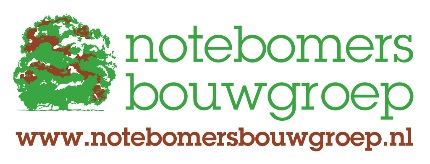 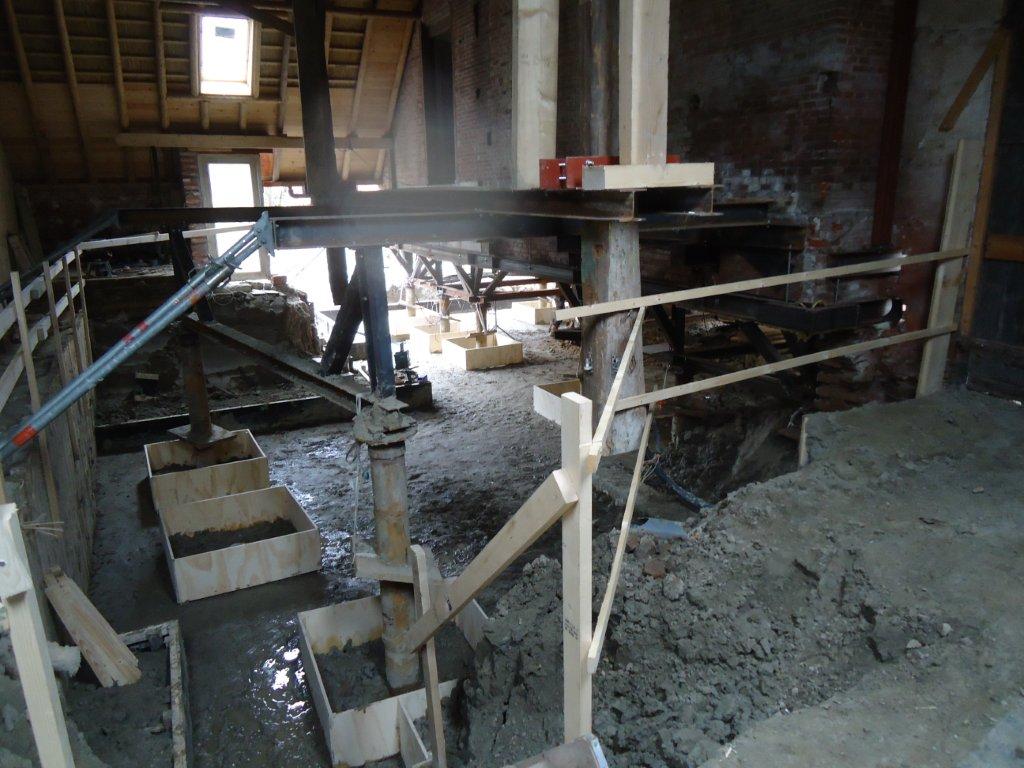 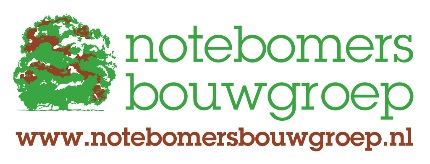 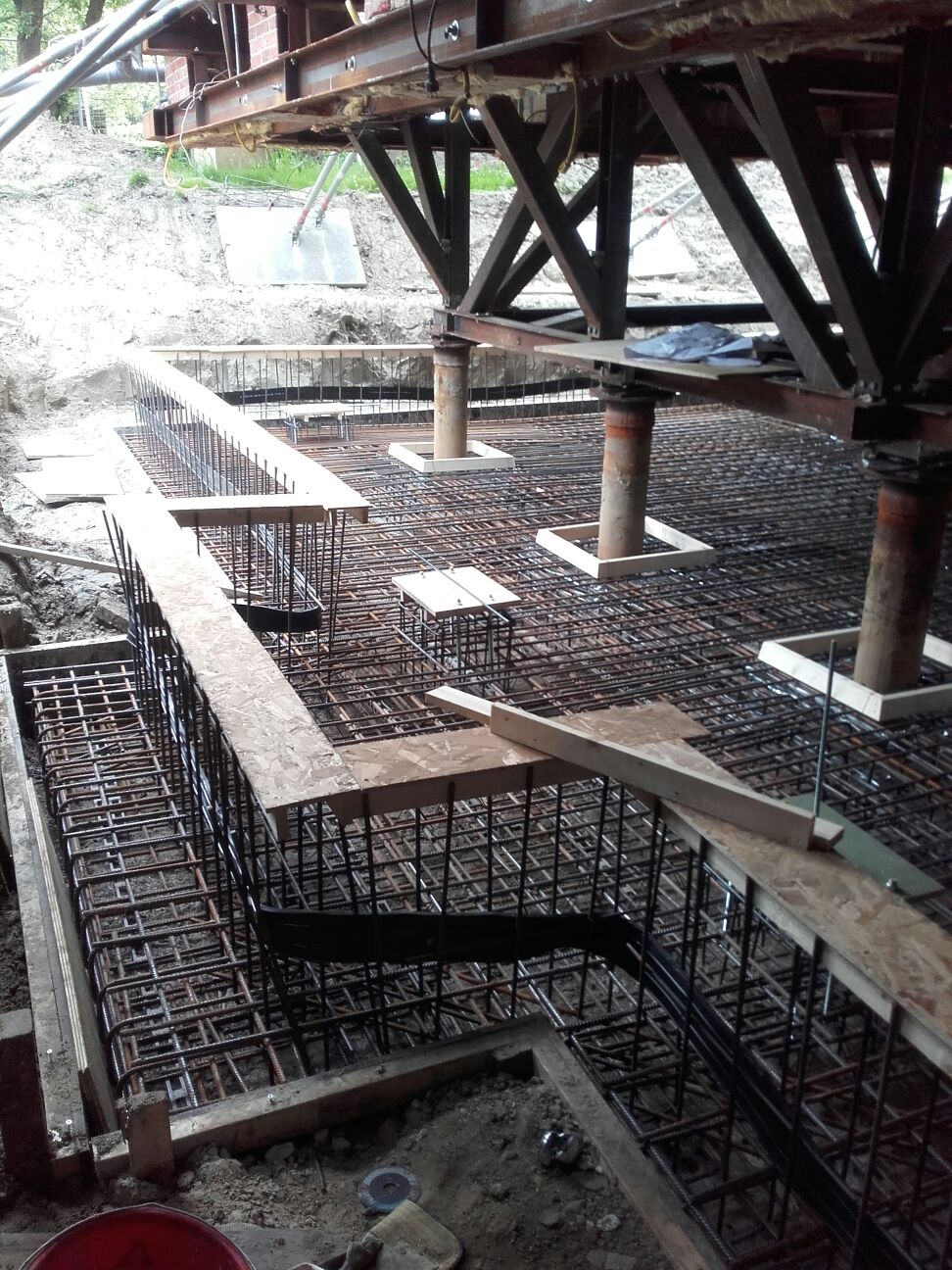 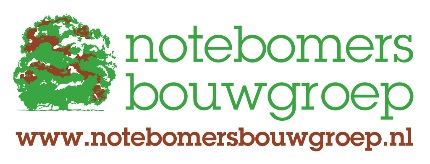 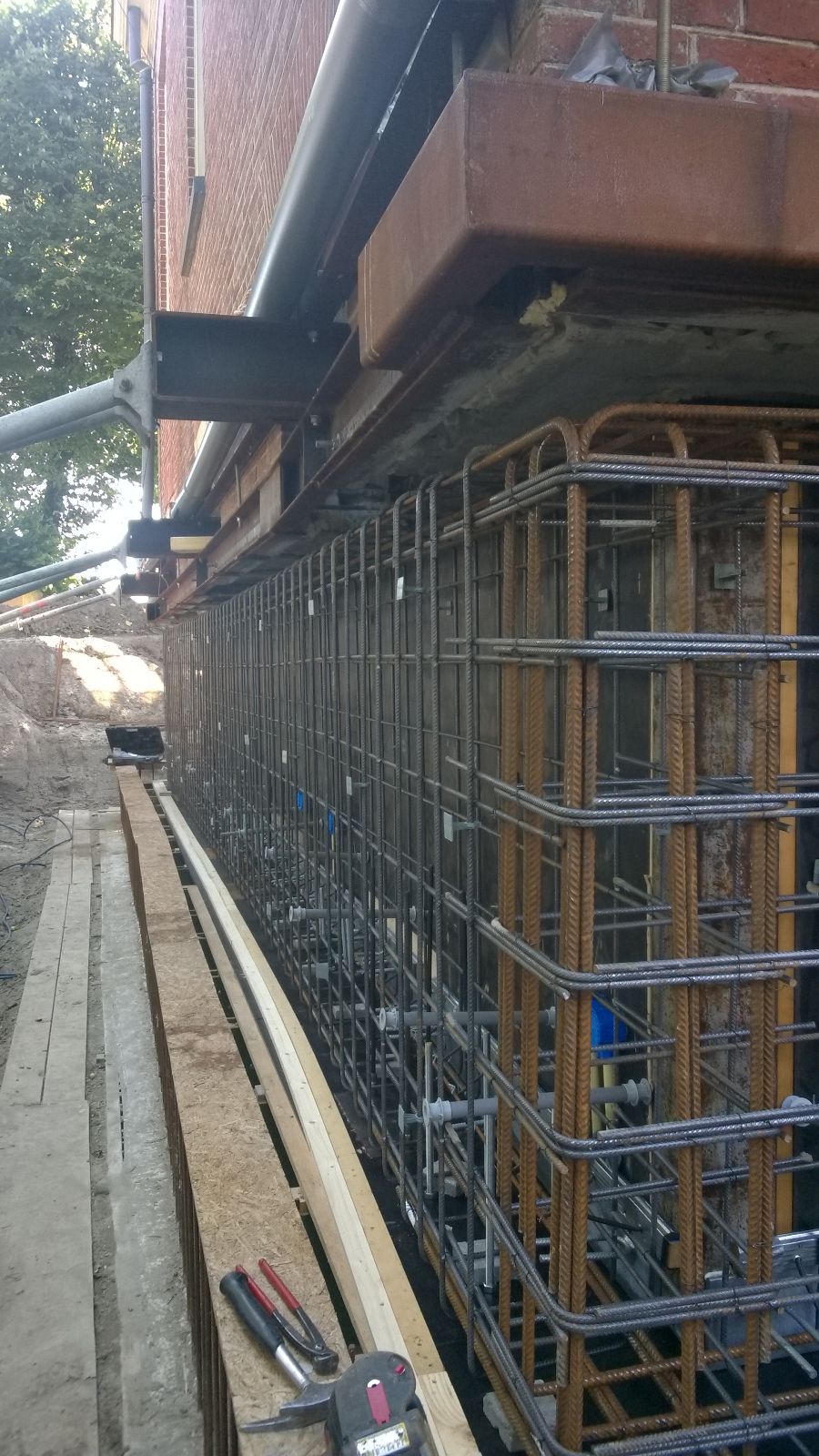 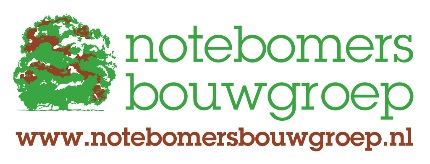 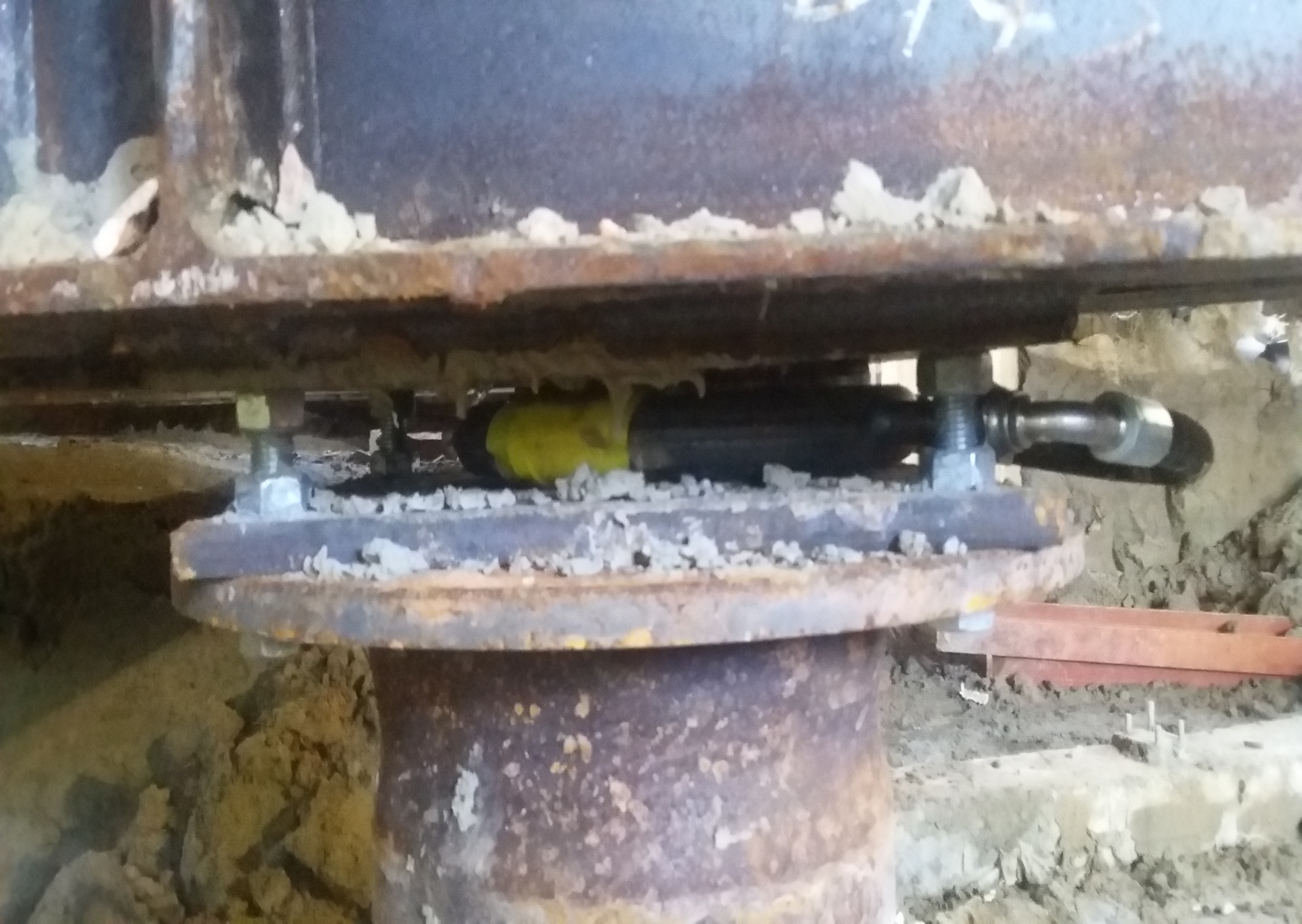 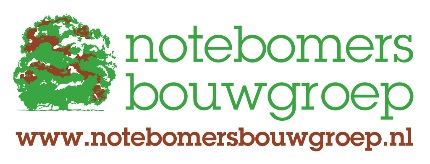 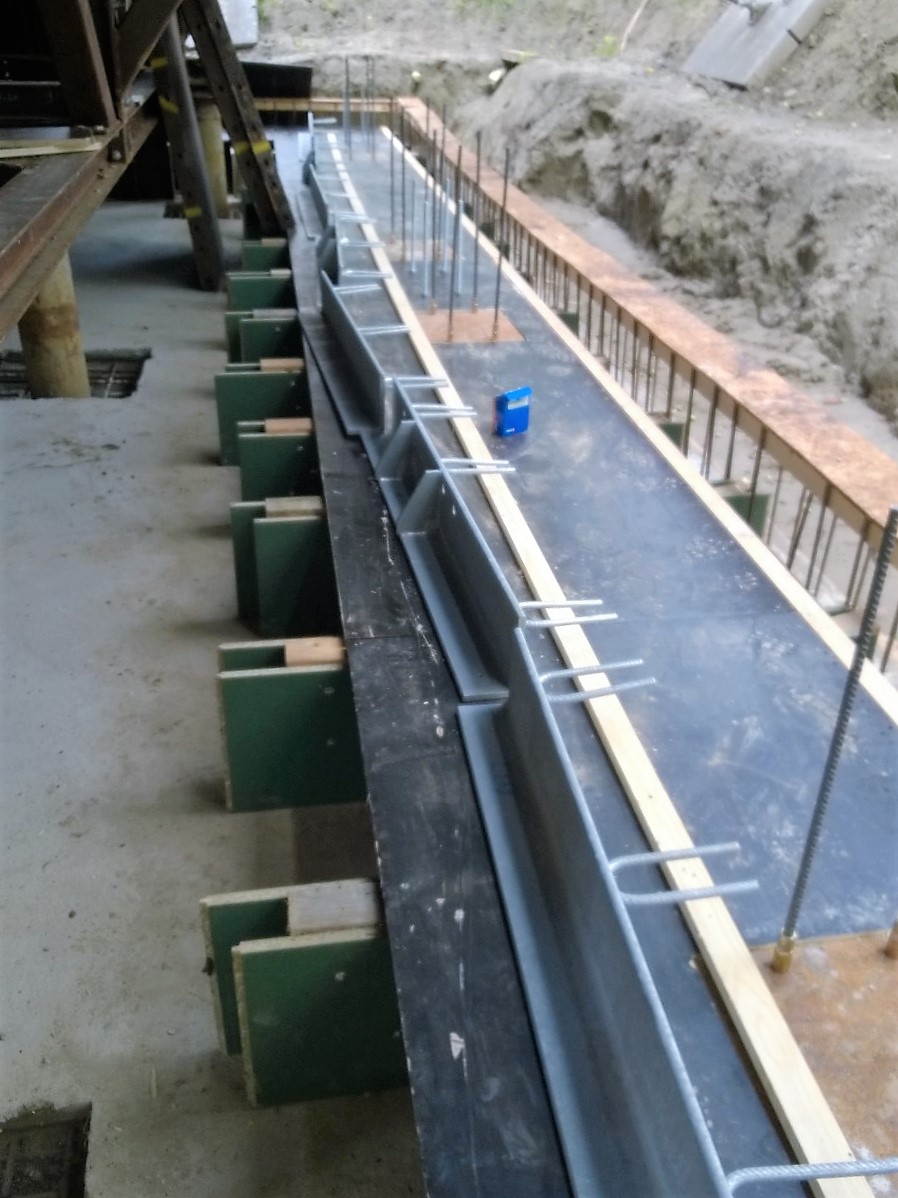 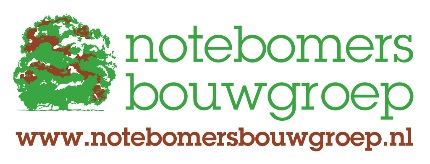 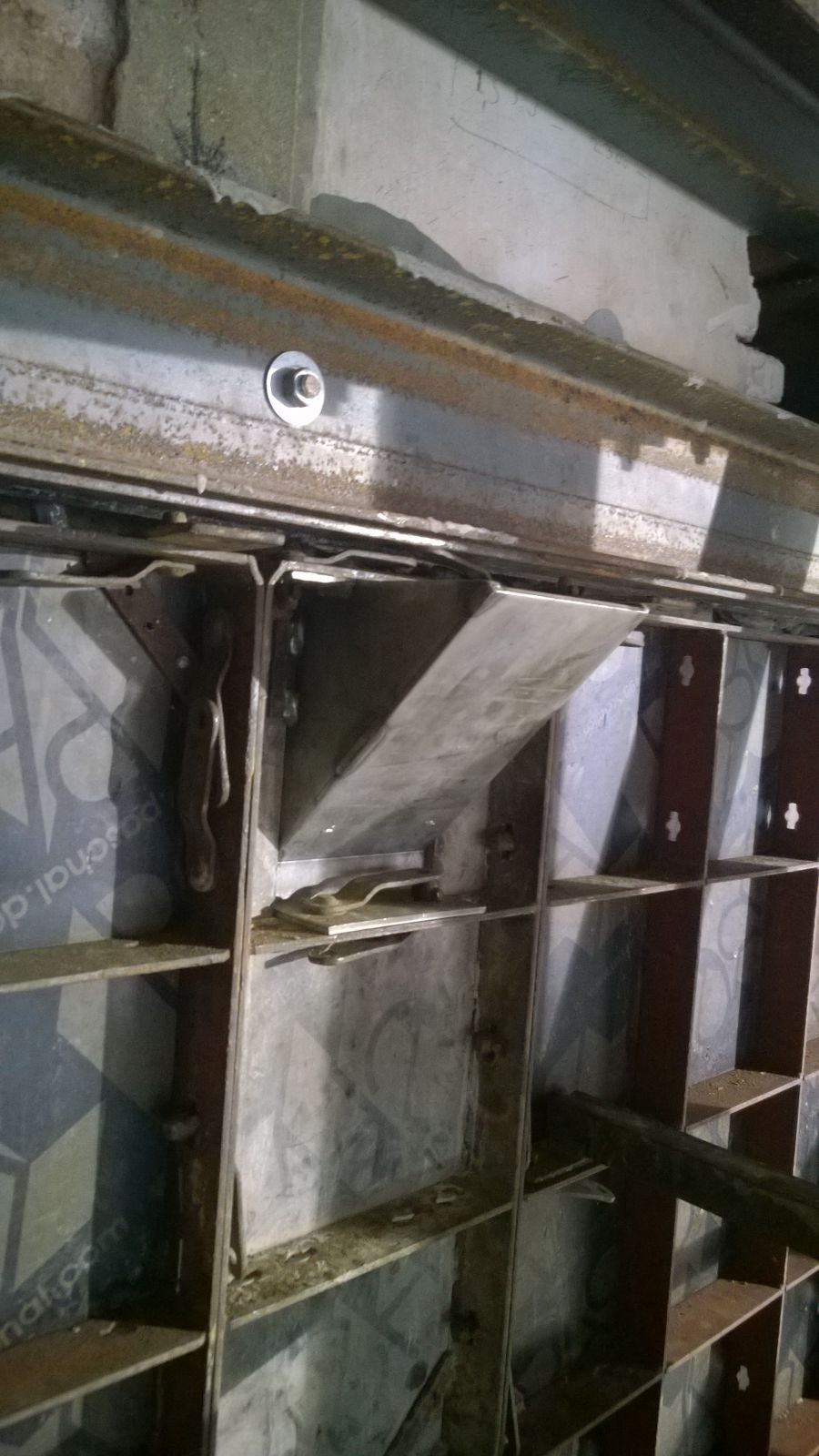 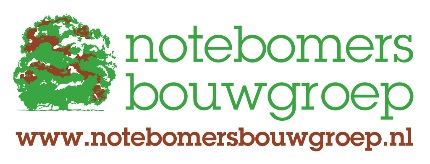 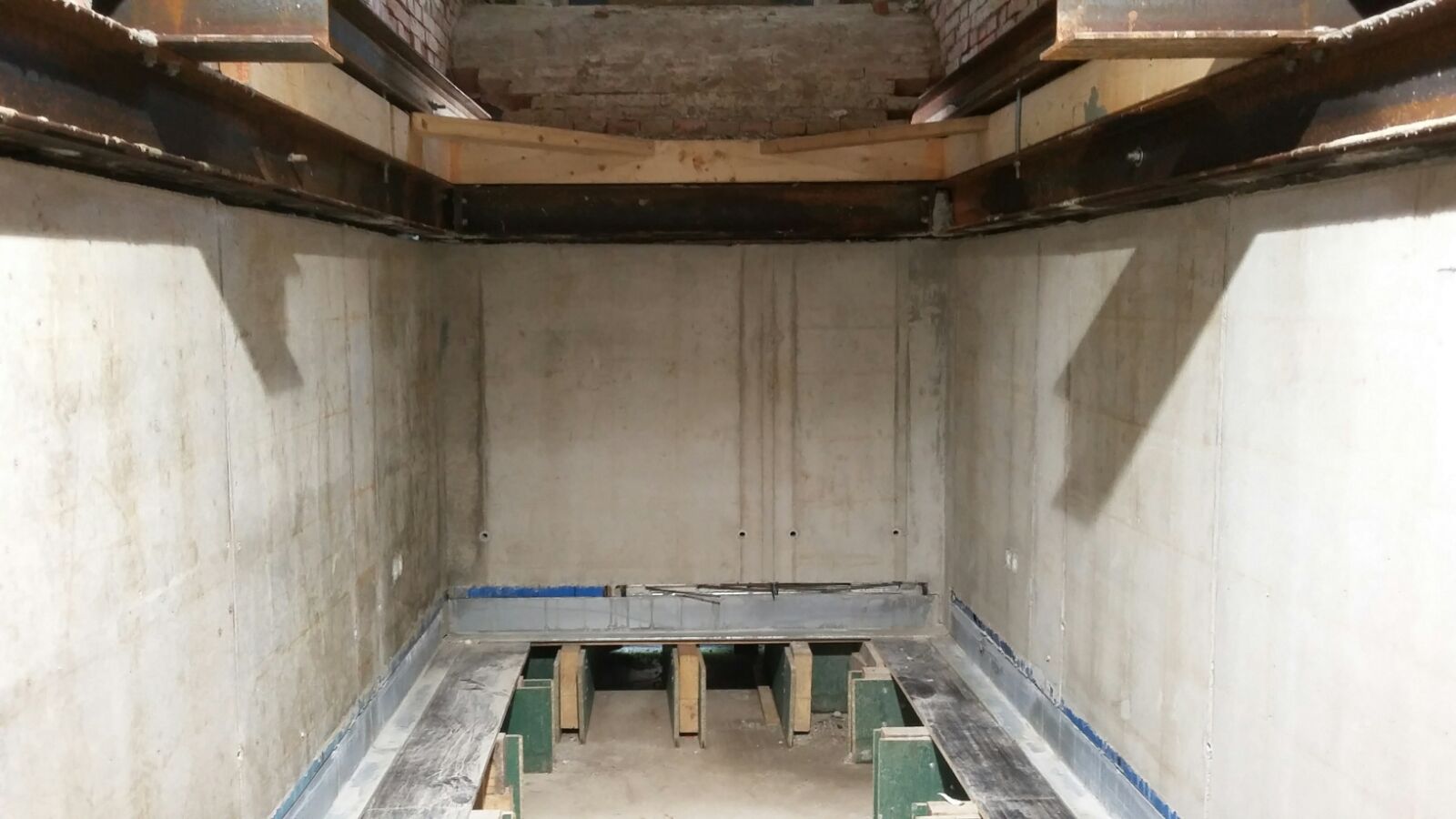 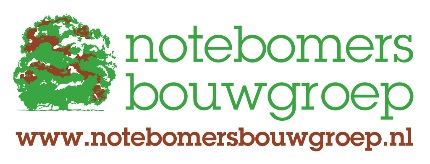 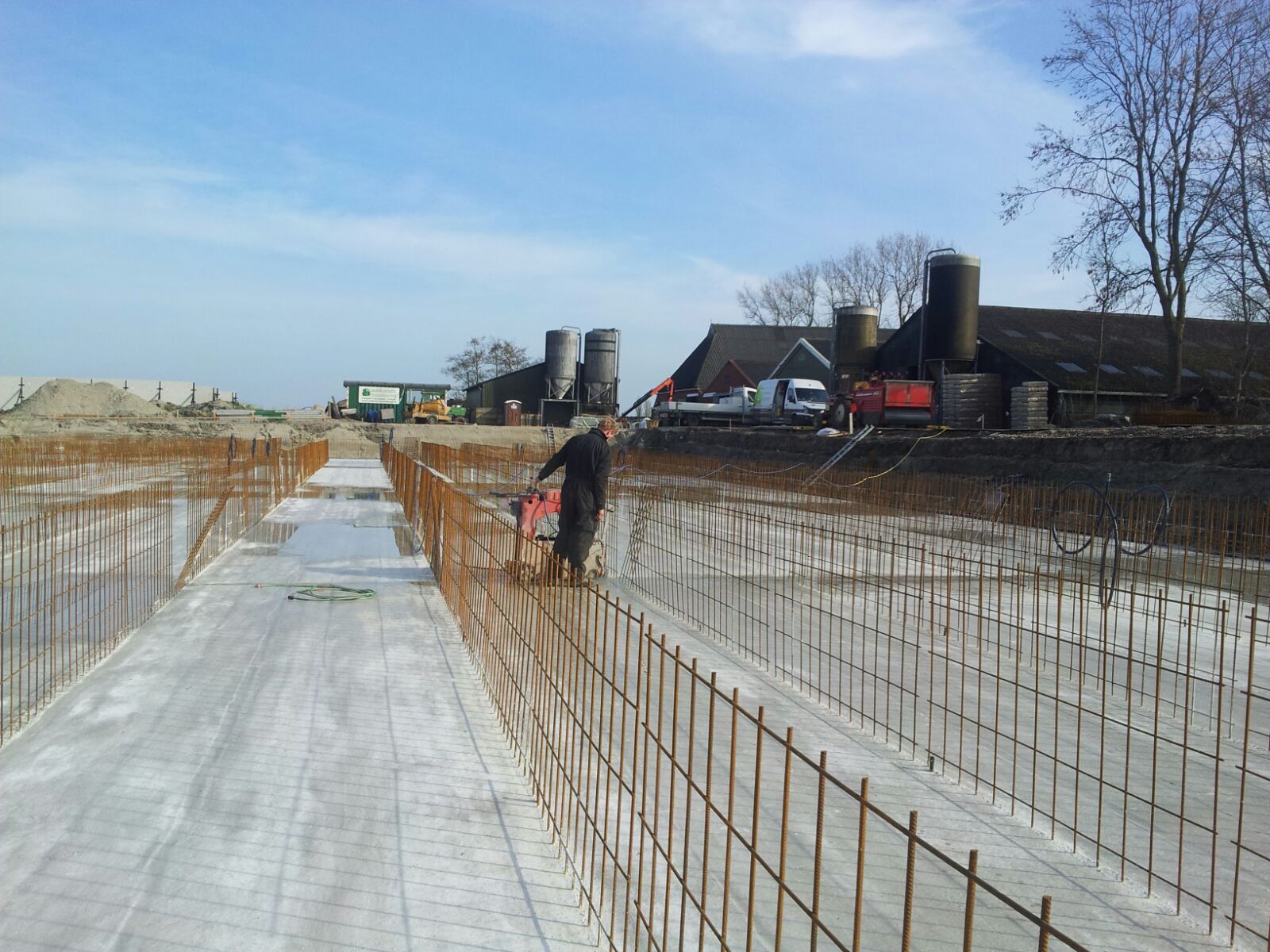 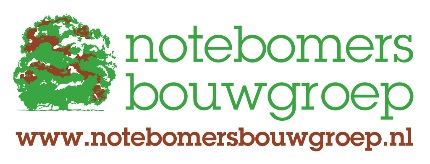 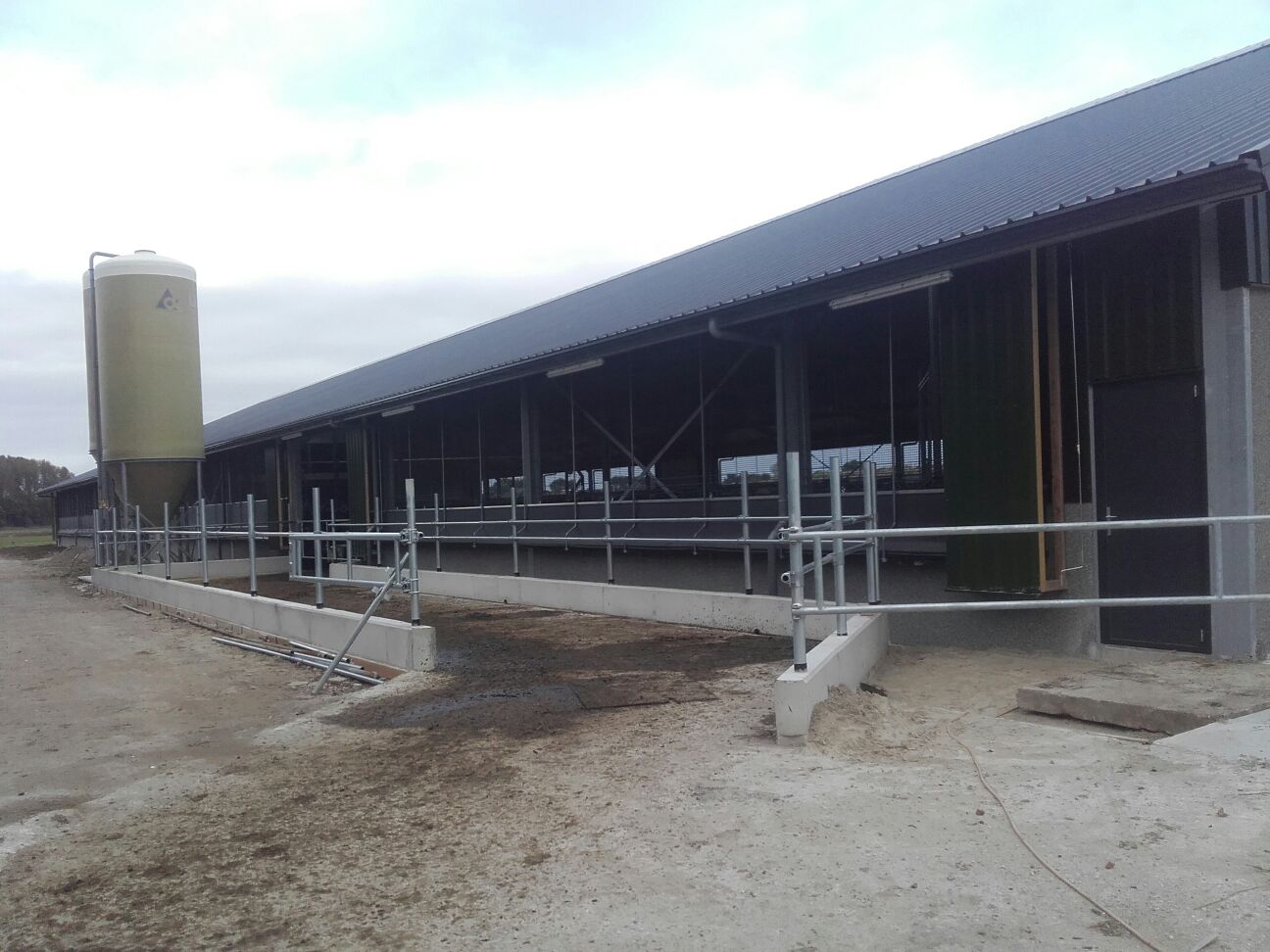 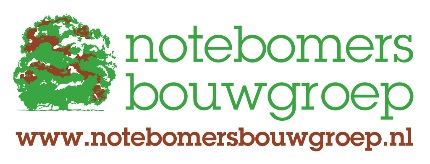 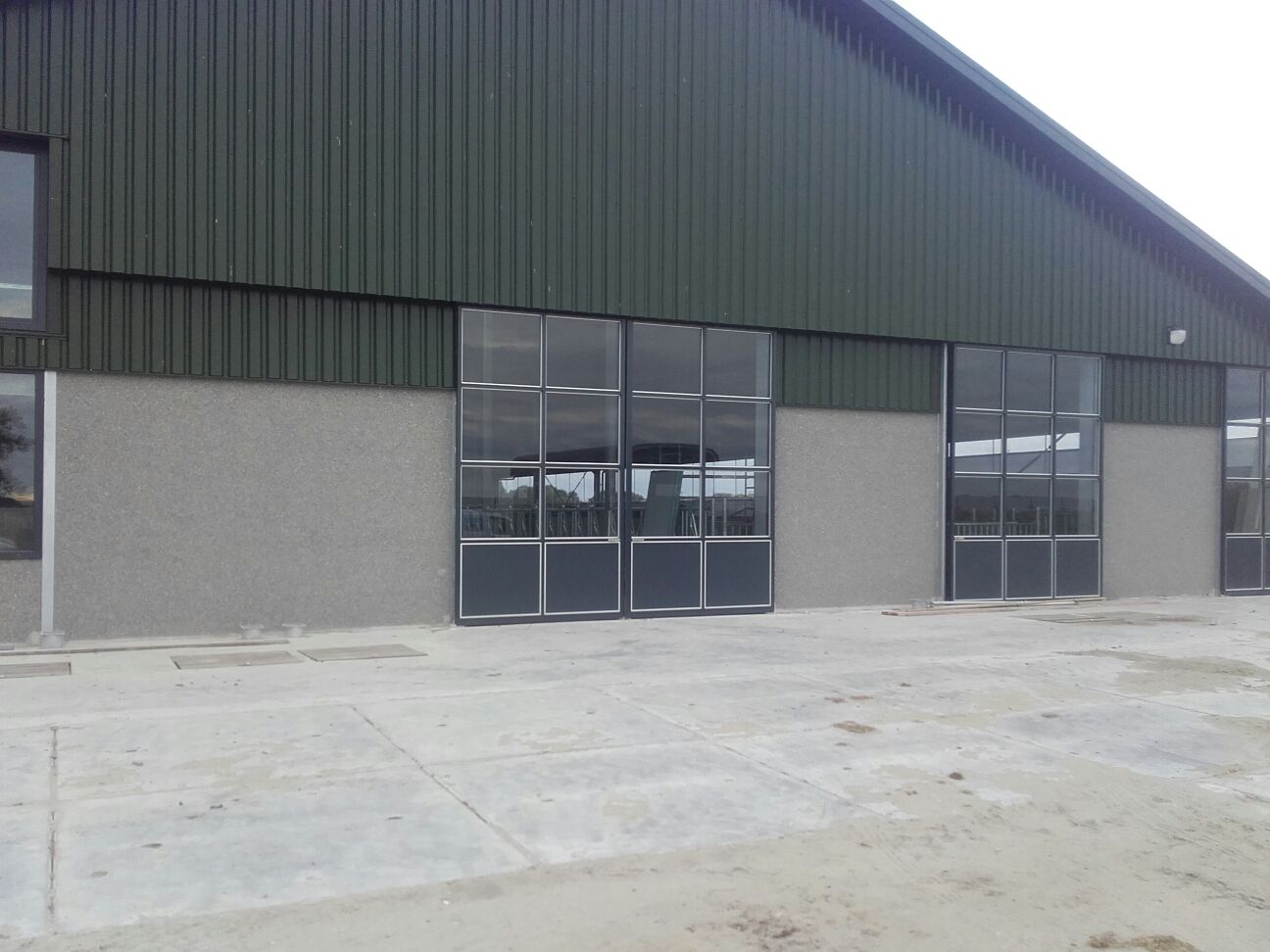 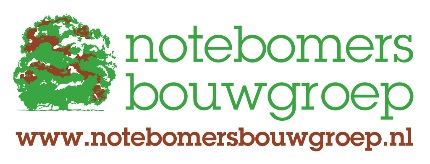 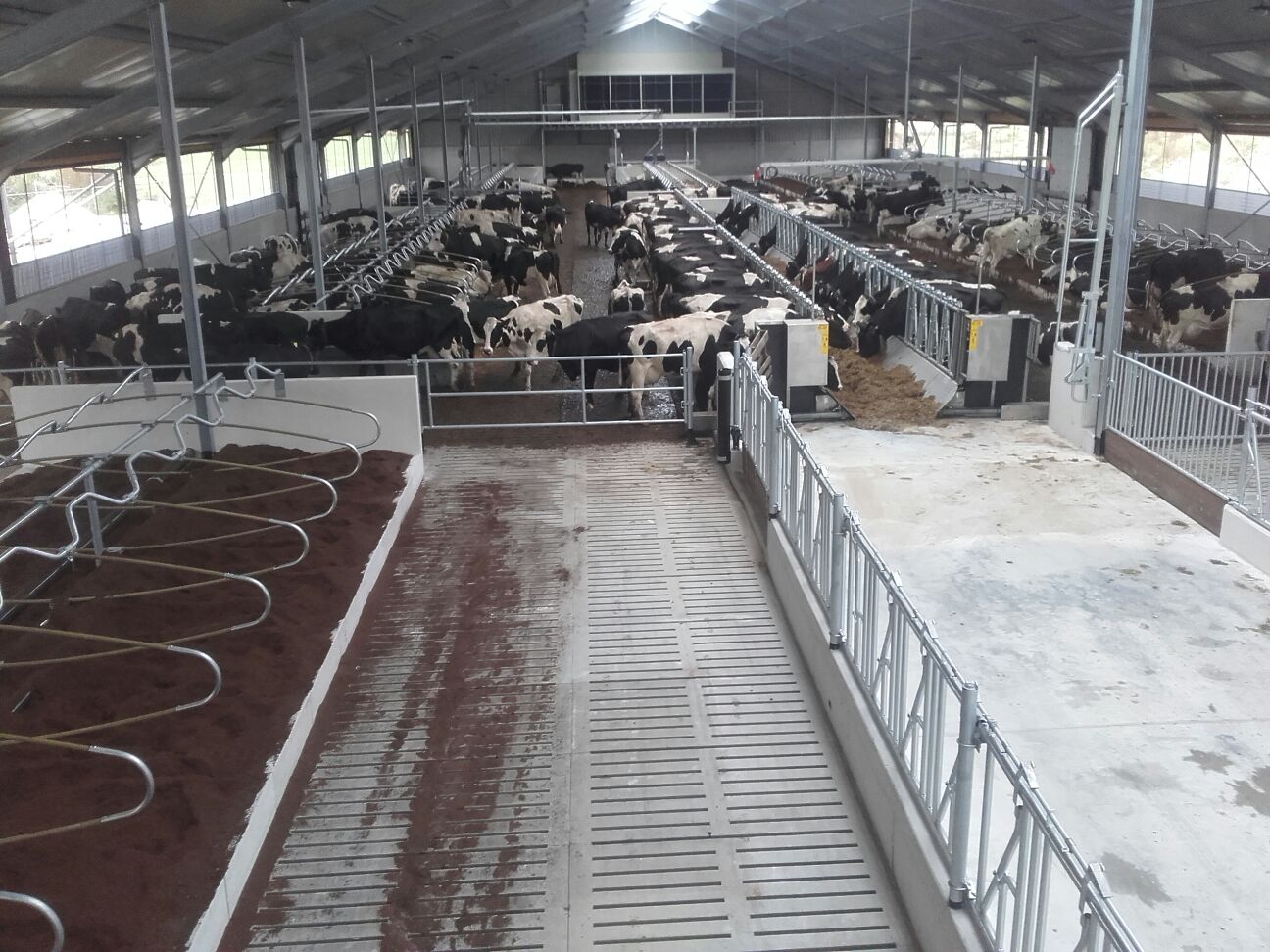 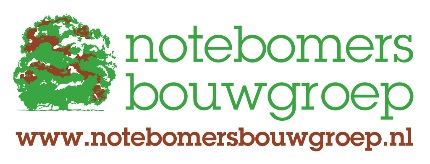 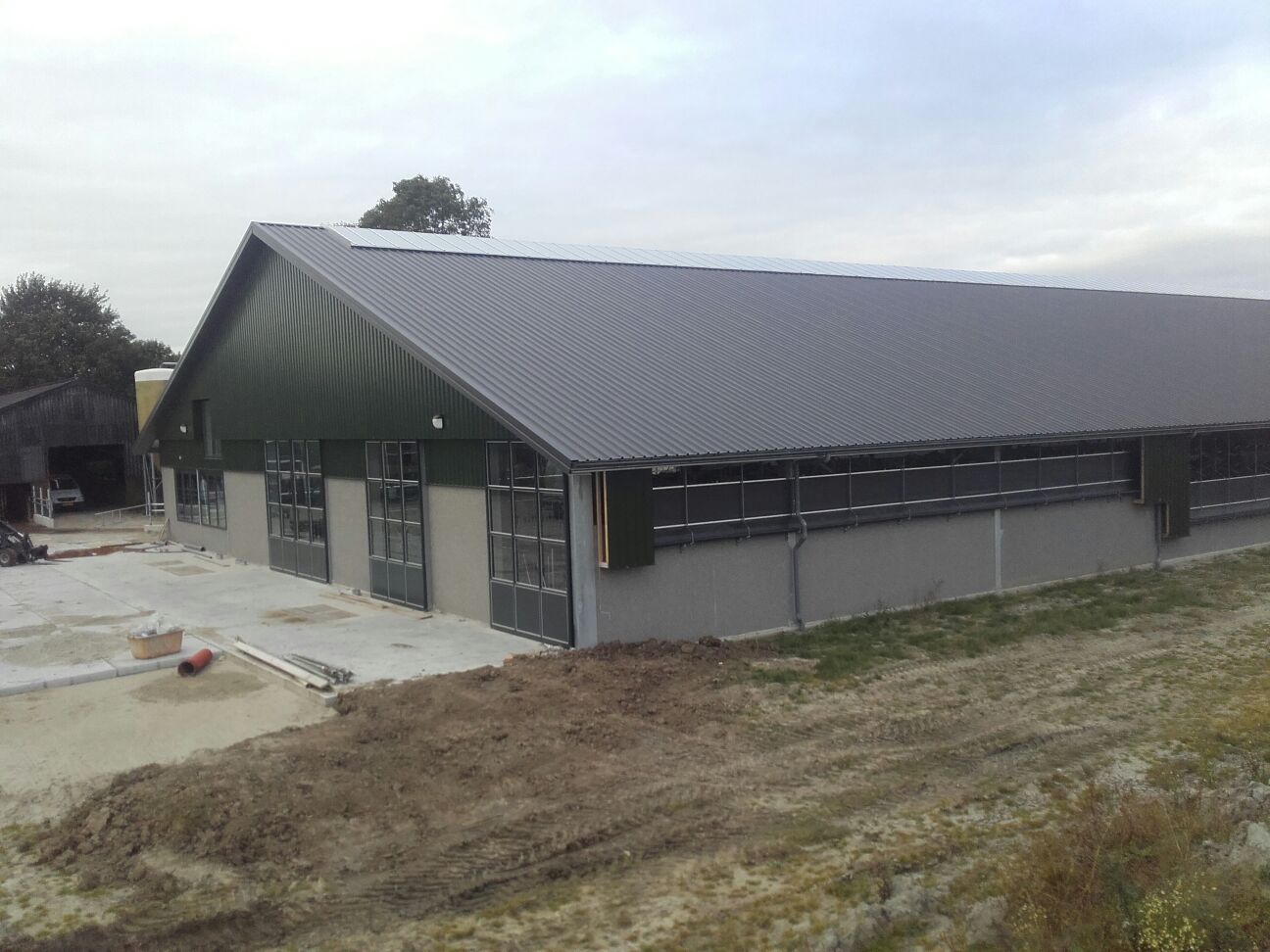 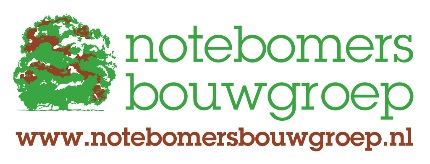 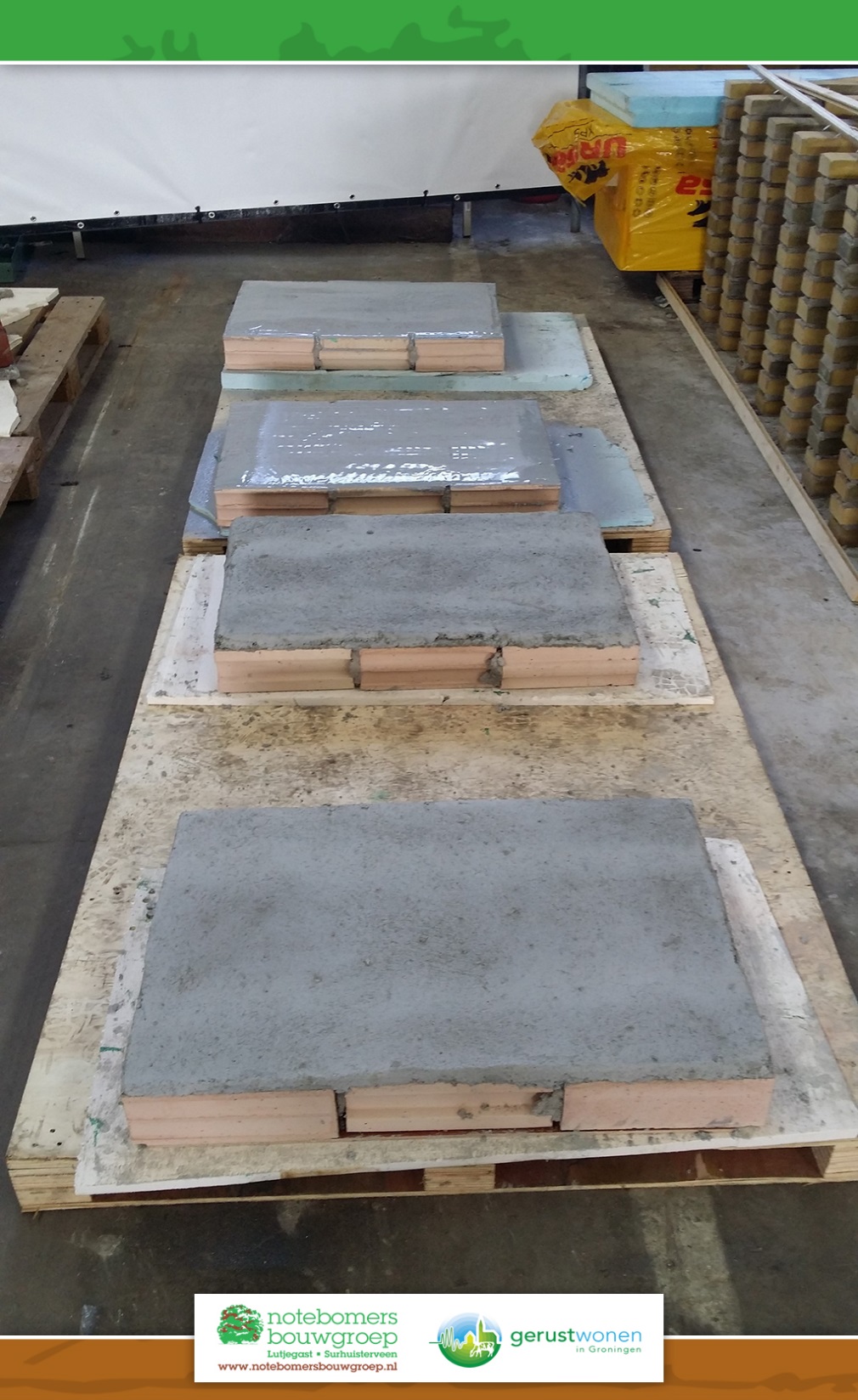 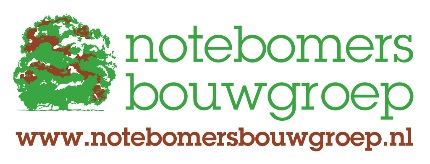 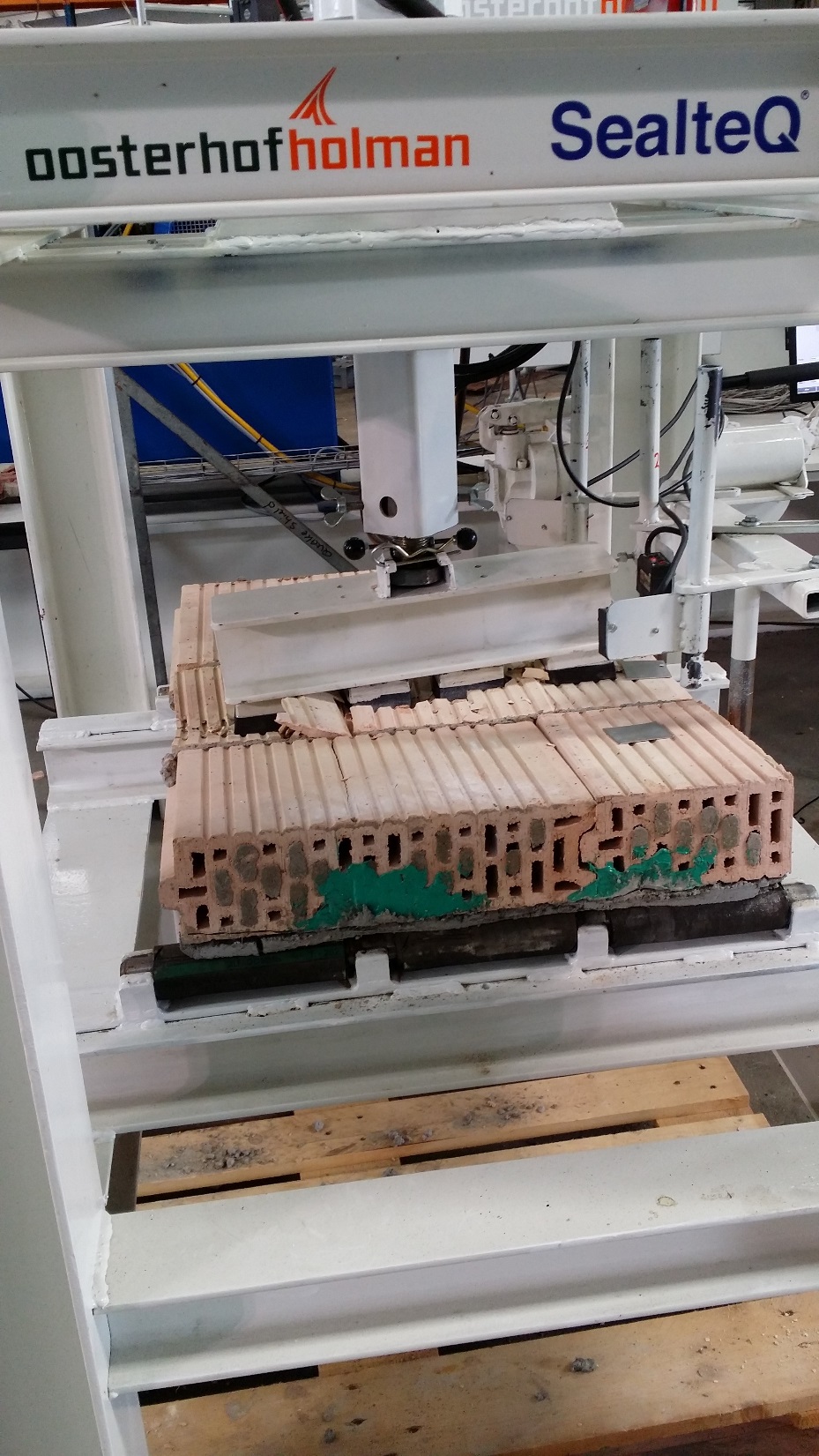 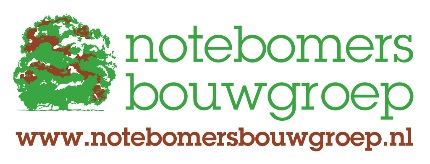 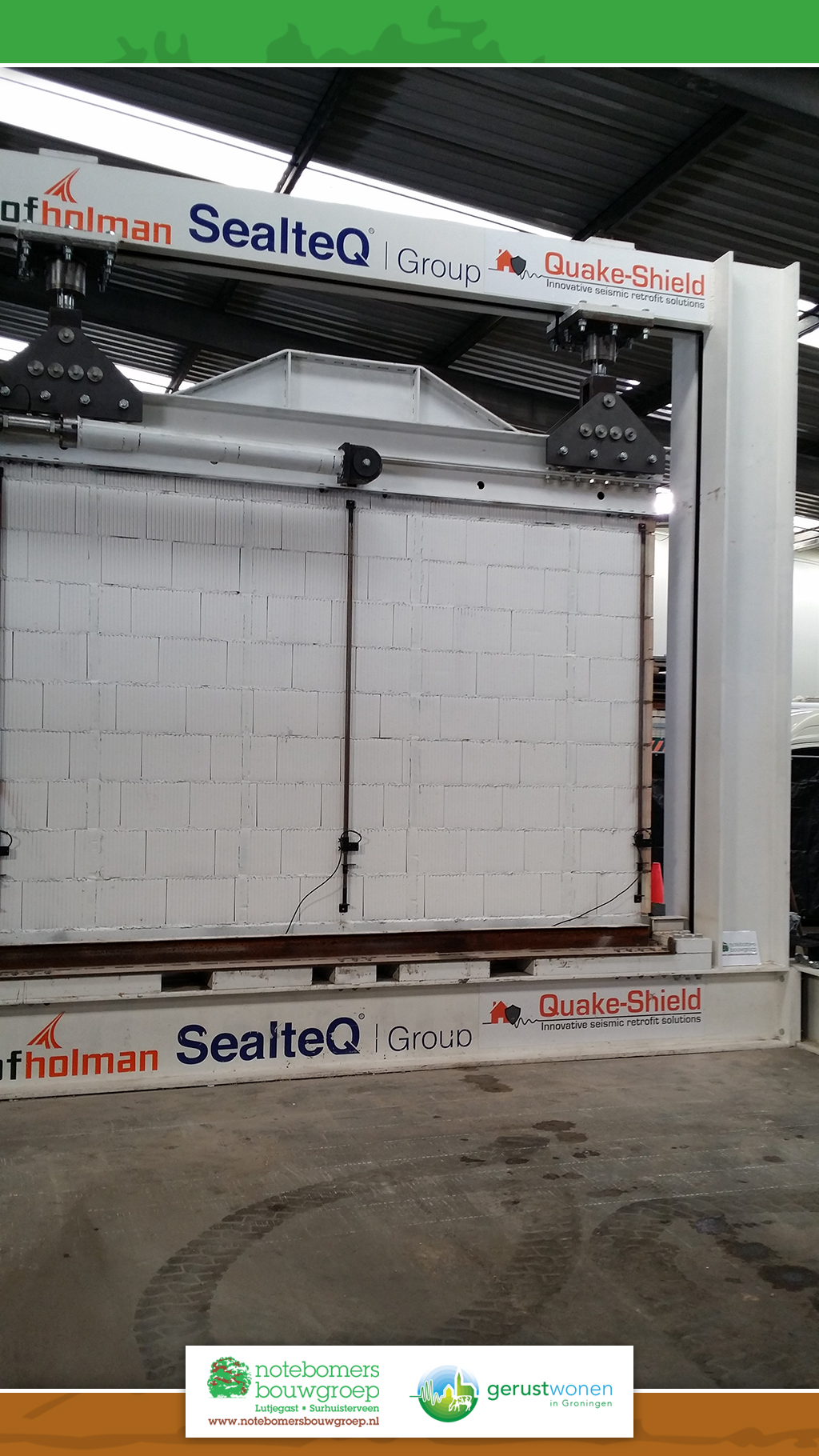 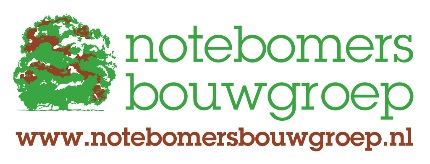 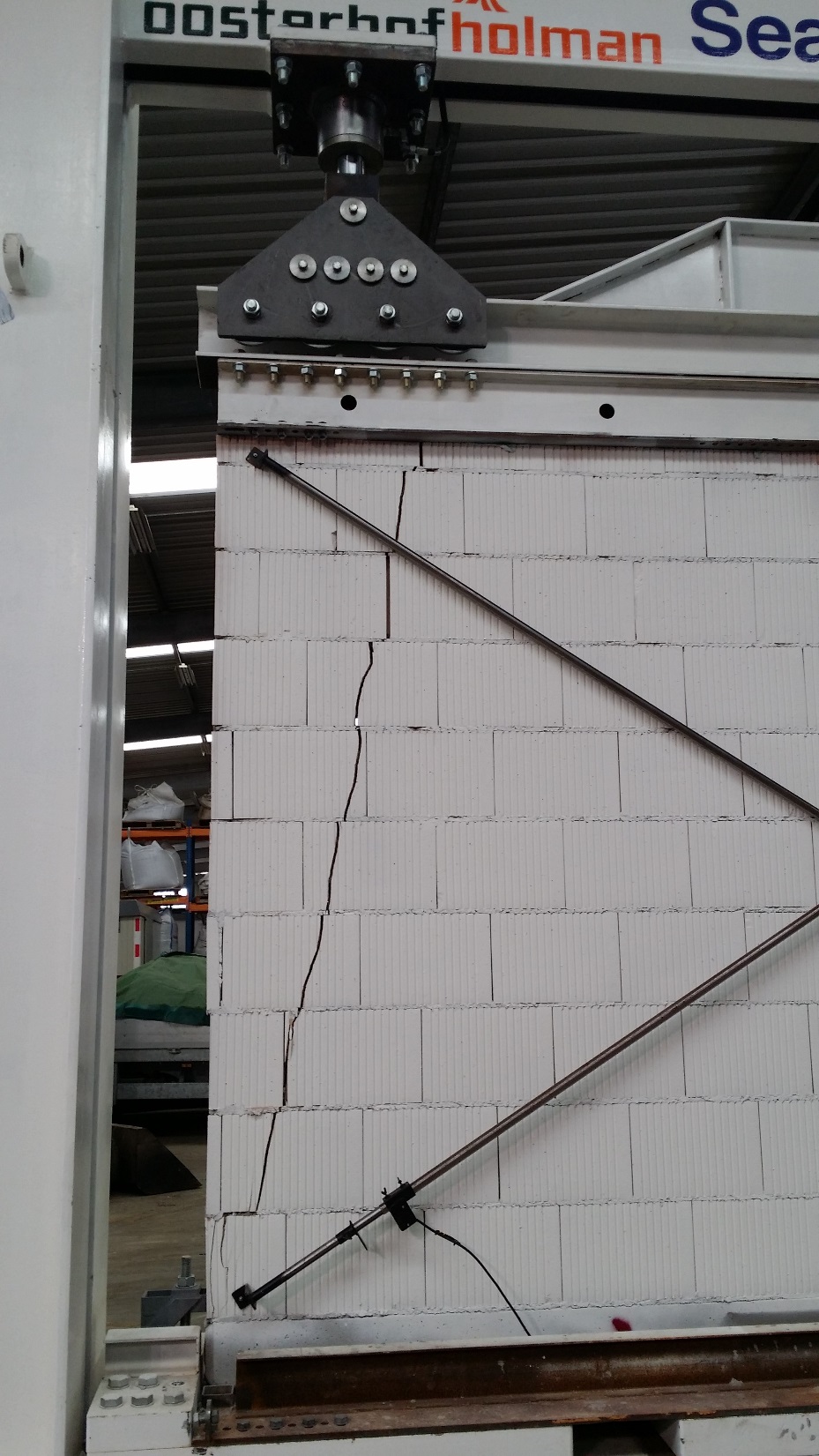 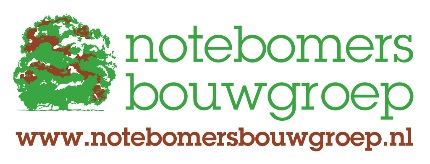 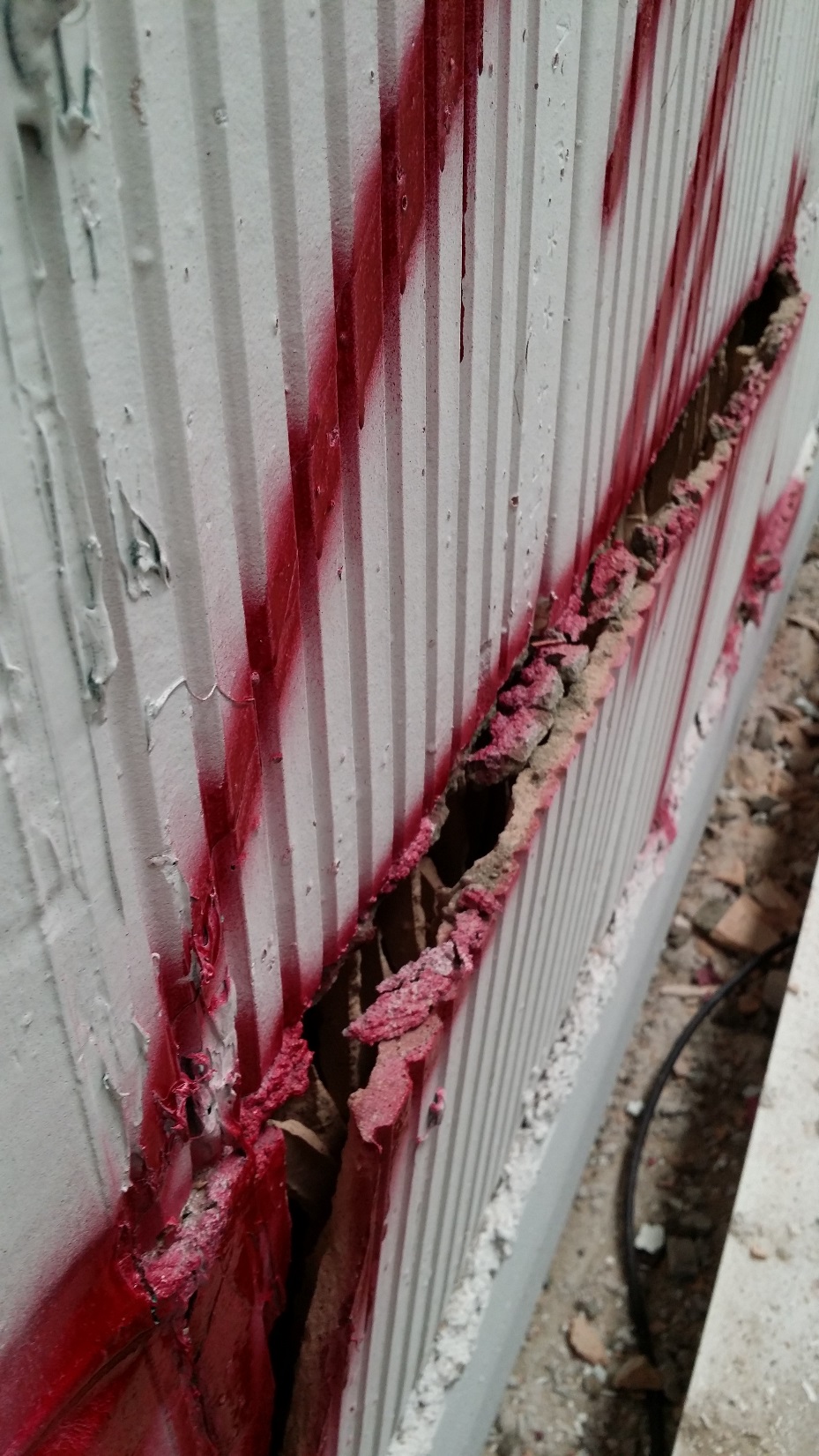 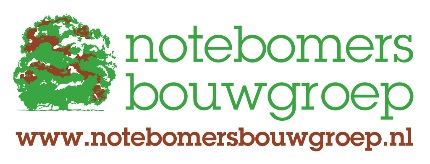 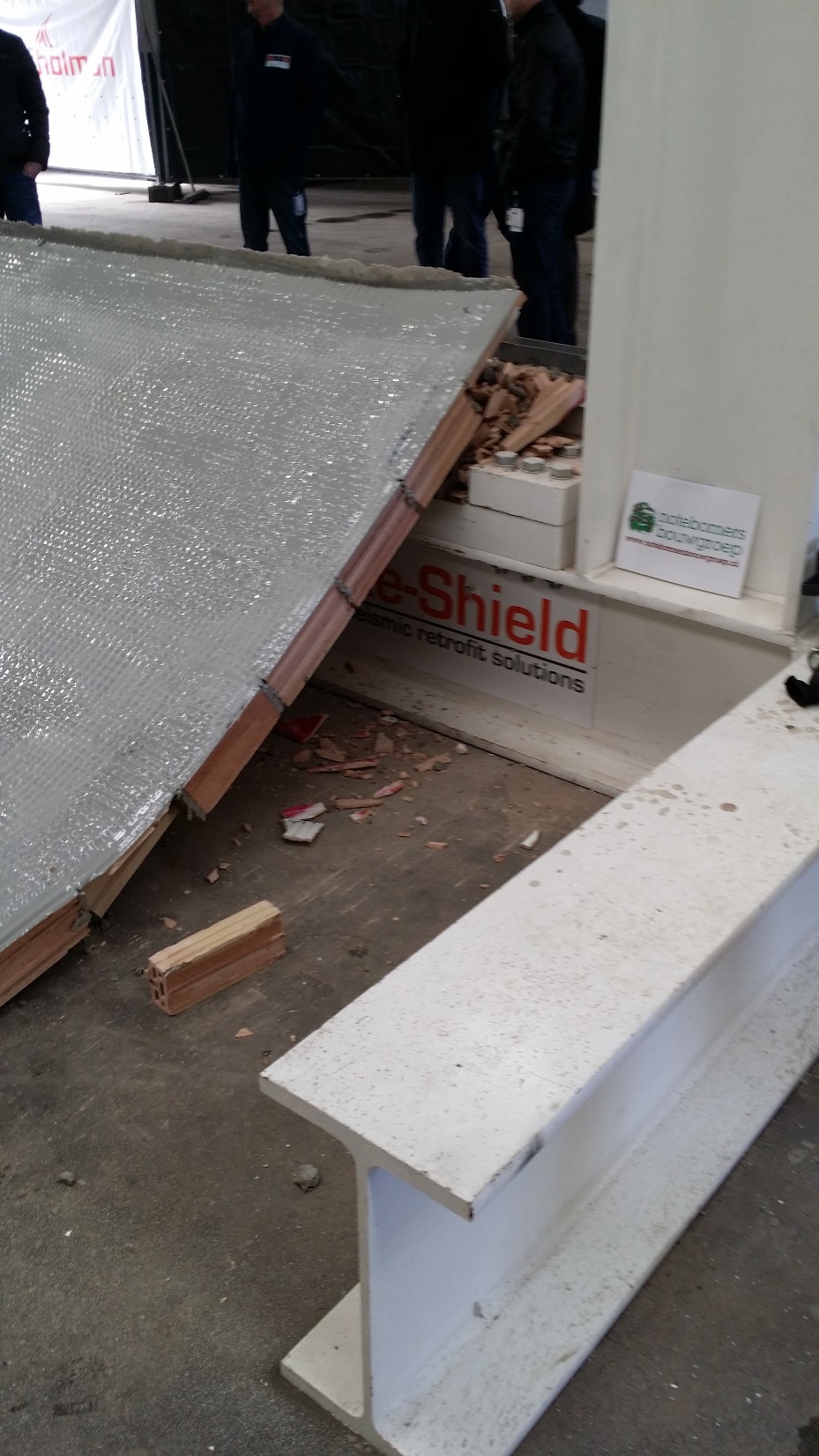 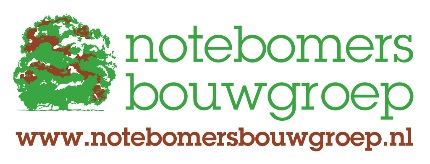